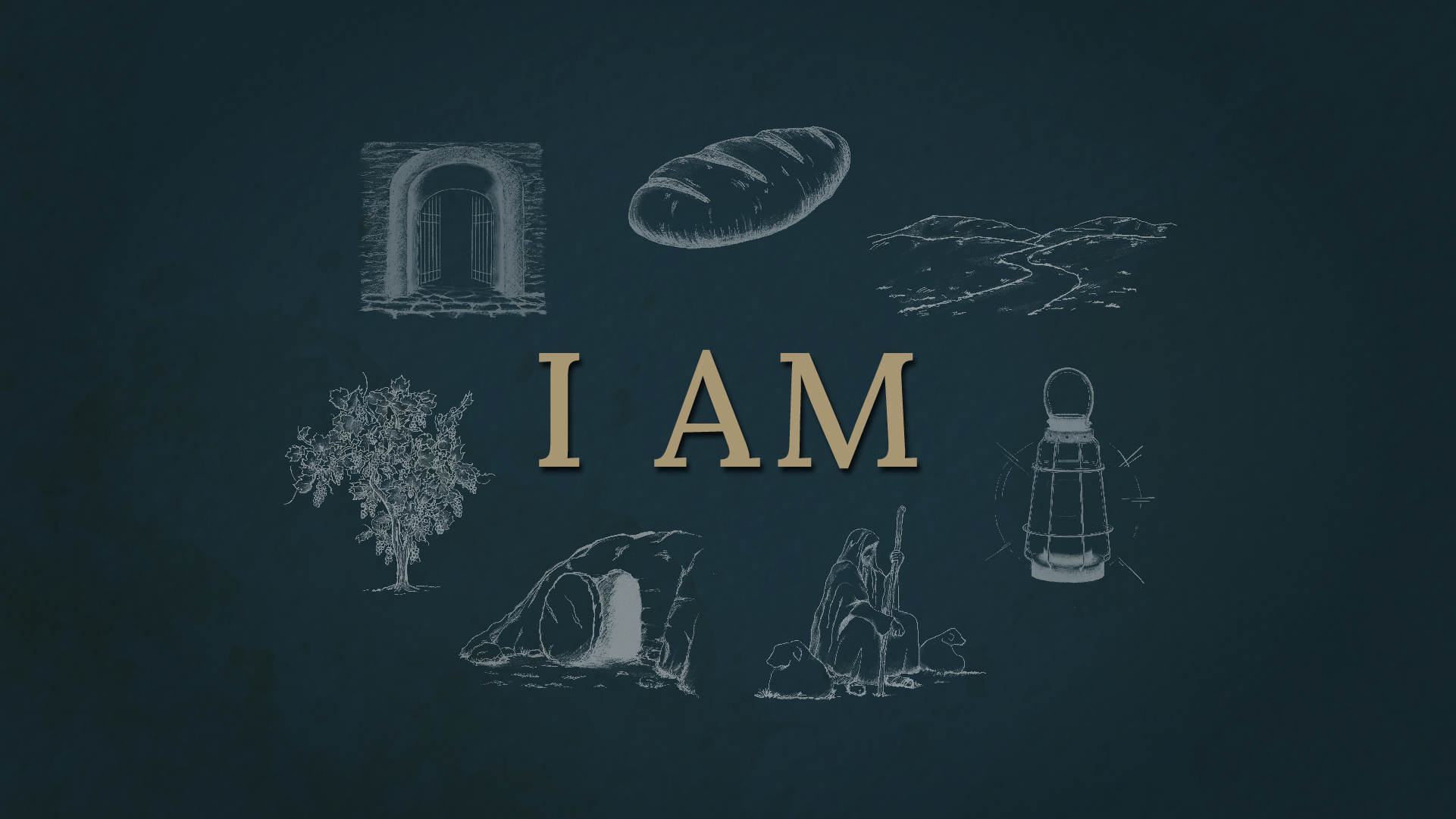 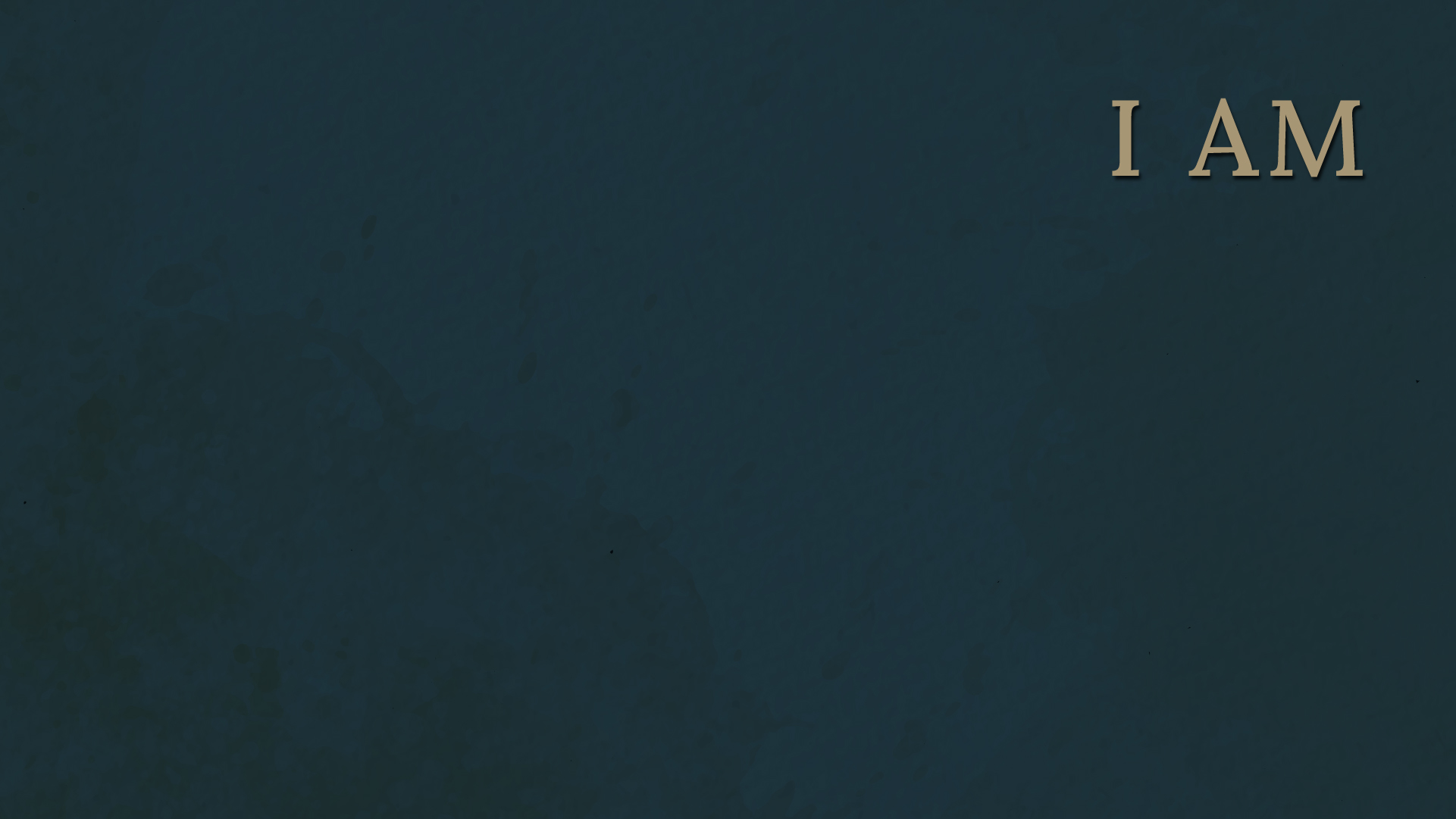 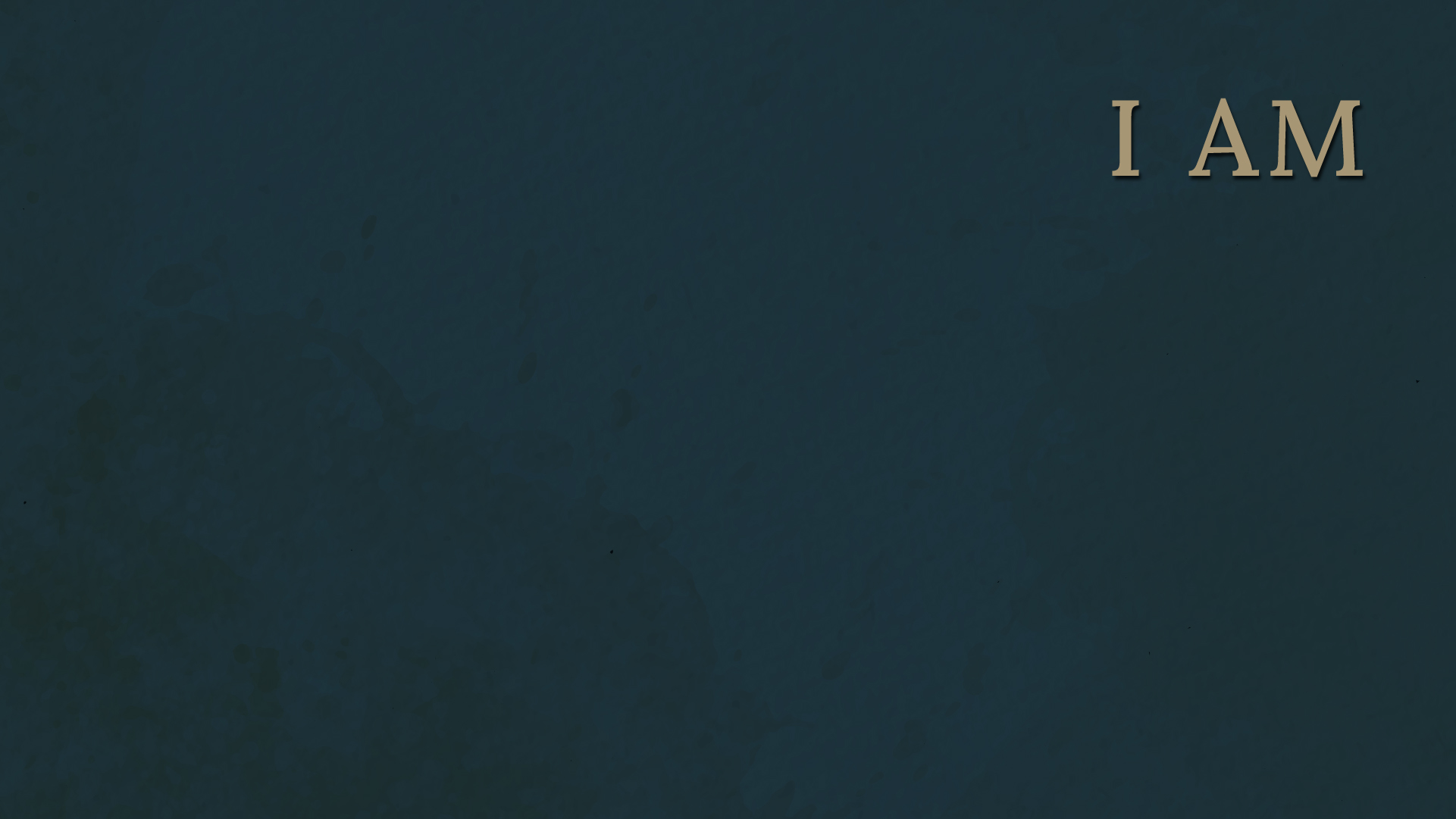 JOHN 14:1-7
“Let not your hearts be troubled.” (14v1)

“[So] let not your hearts be troubled, neither let them be afraid” (14v27)

“In this world, you will have trouble.” (16v33)
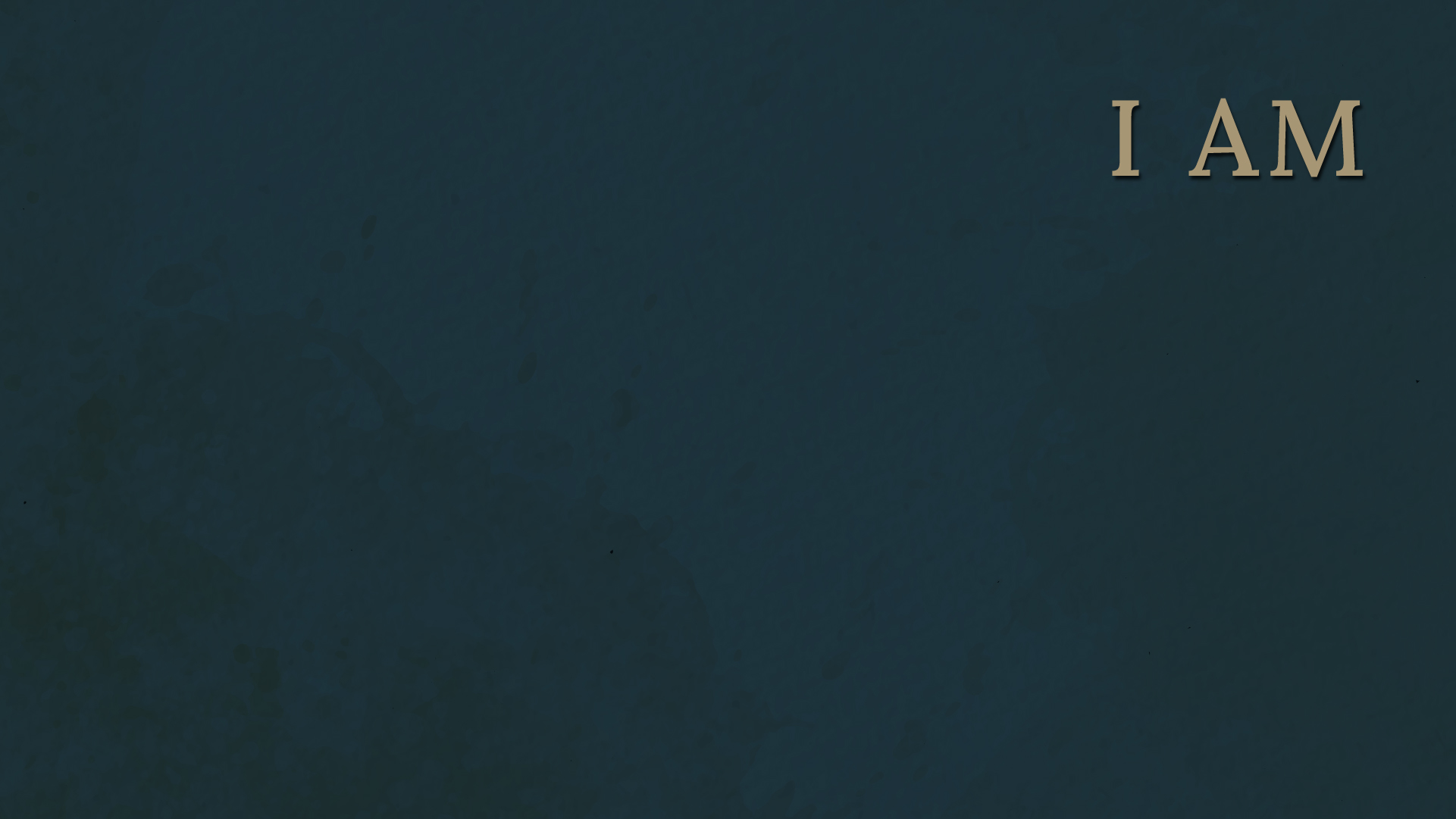 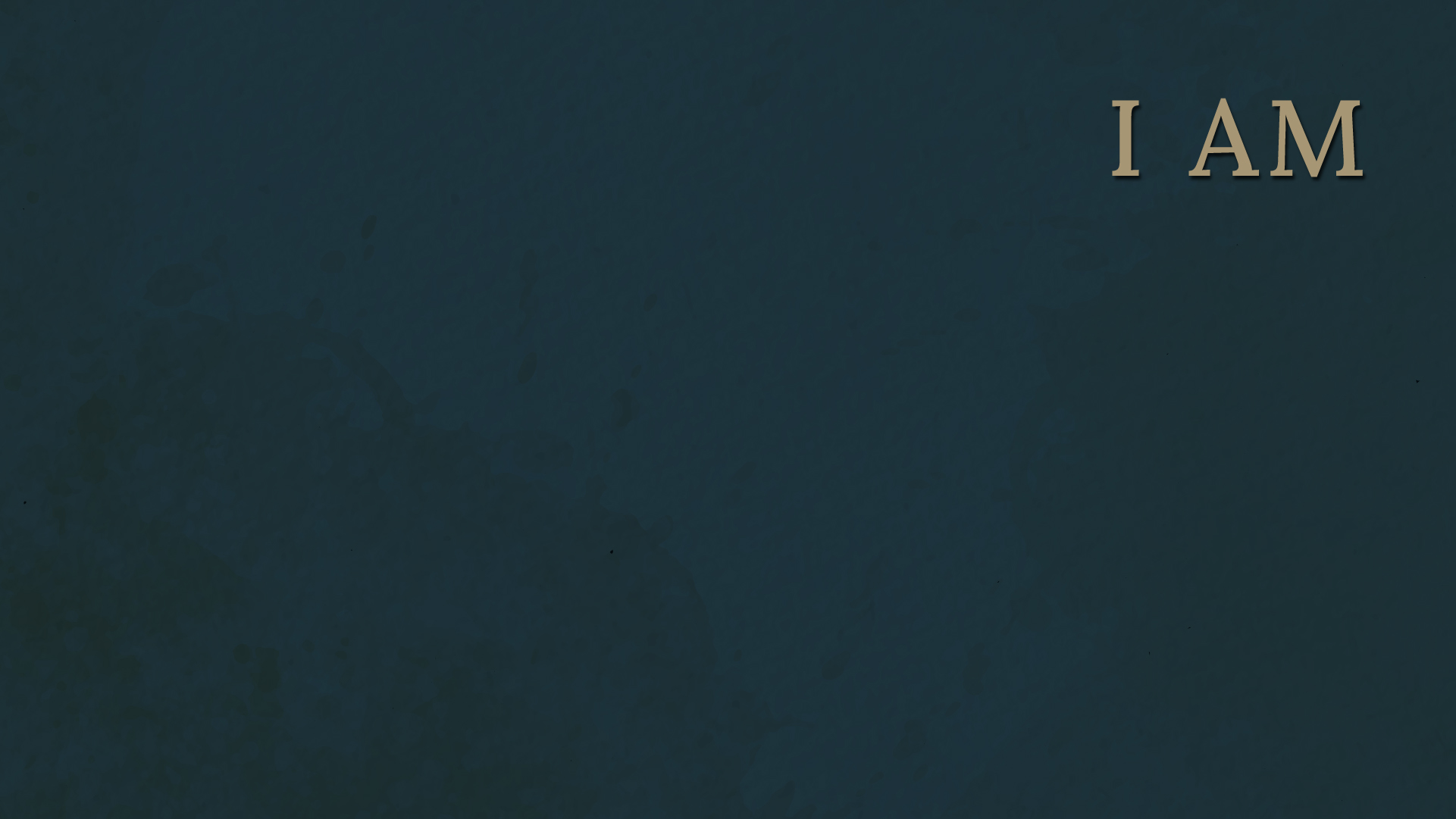 JOHN 14:1-7
“Let not your hearts be troubled. Believe in God; believe also in me. 2 In my Father’s house are many rooms. If it were not so, would I have told you that I go to prepare a place for you? 3 And if I go and prepare a place for you, I will come again and will take you to myself, that where I am you may be also.
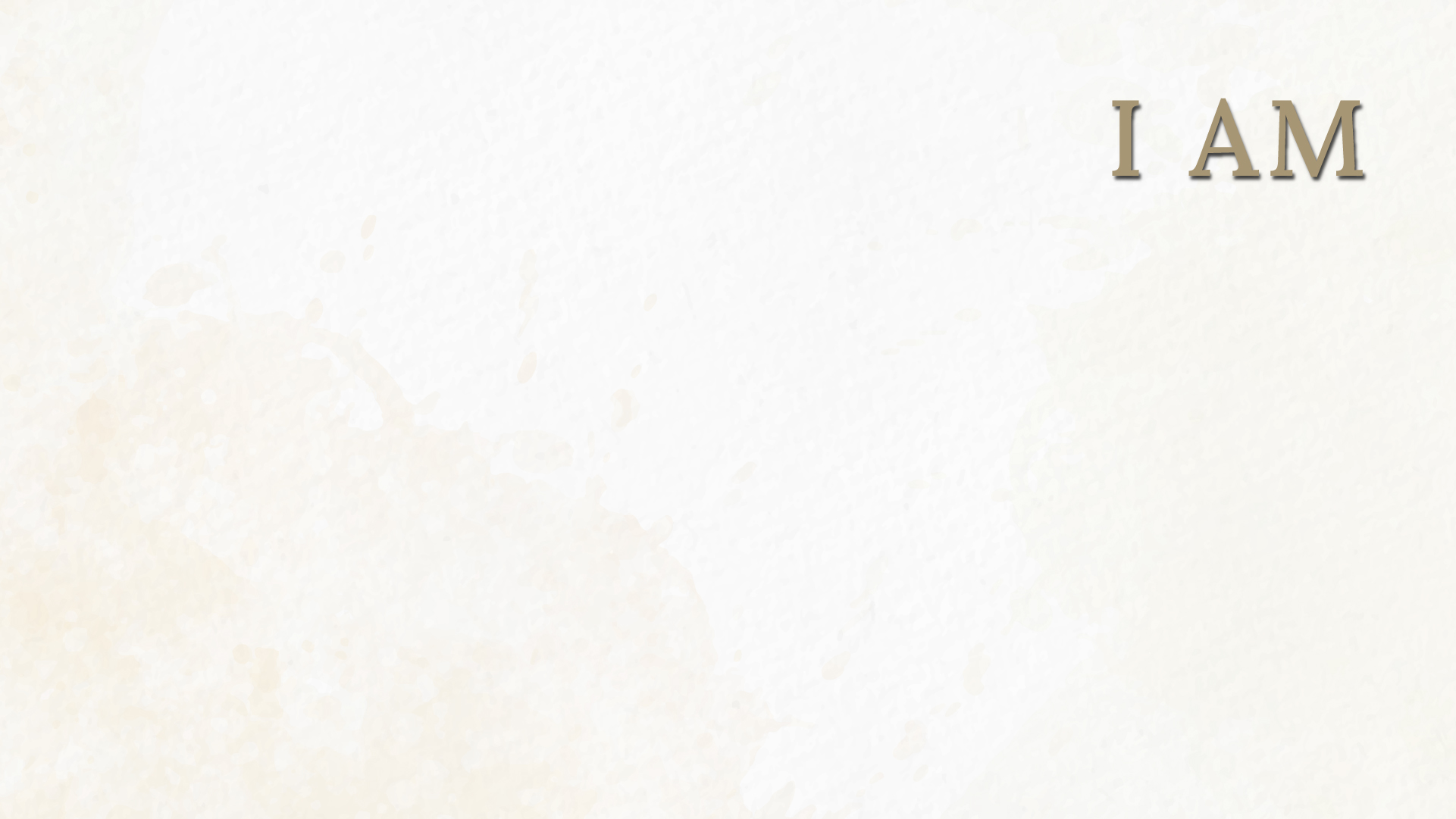 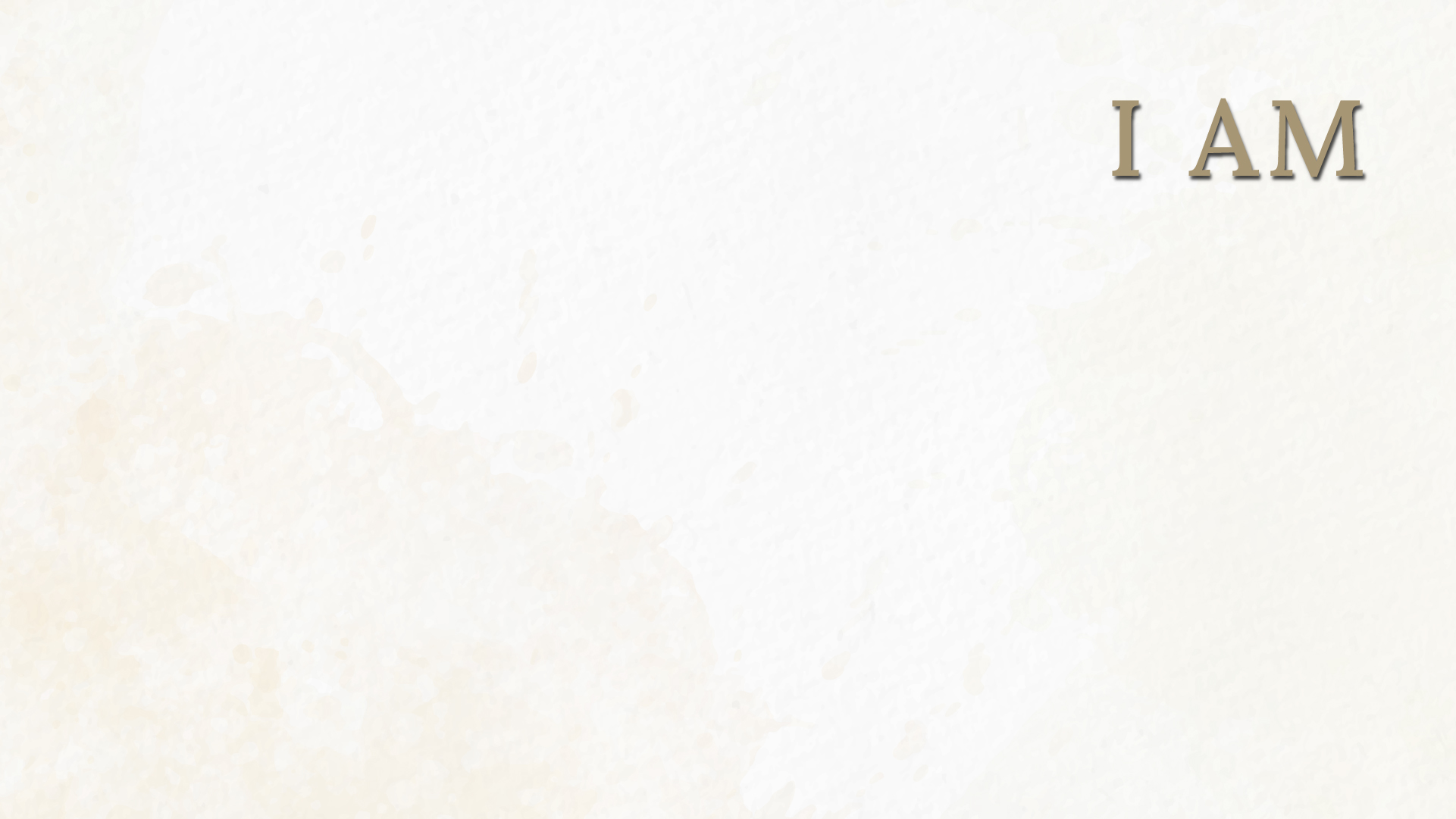 JOHN 14:1-7
The Hope of Eternity
The Treasure of Eternity
The Preparation of Eternity
The Invitation  of Eternity
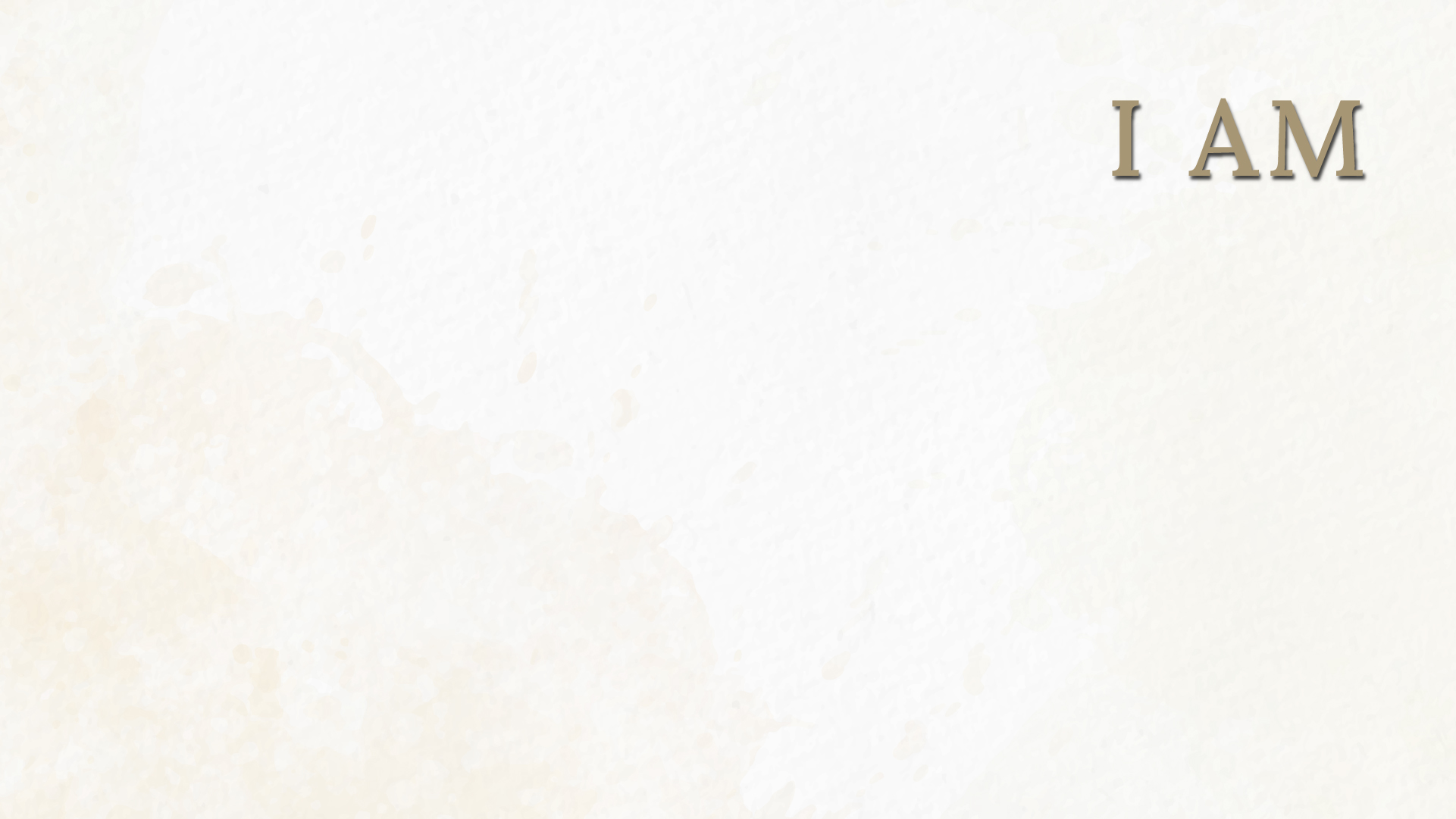 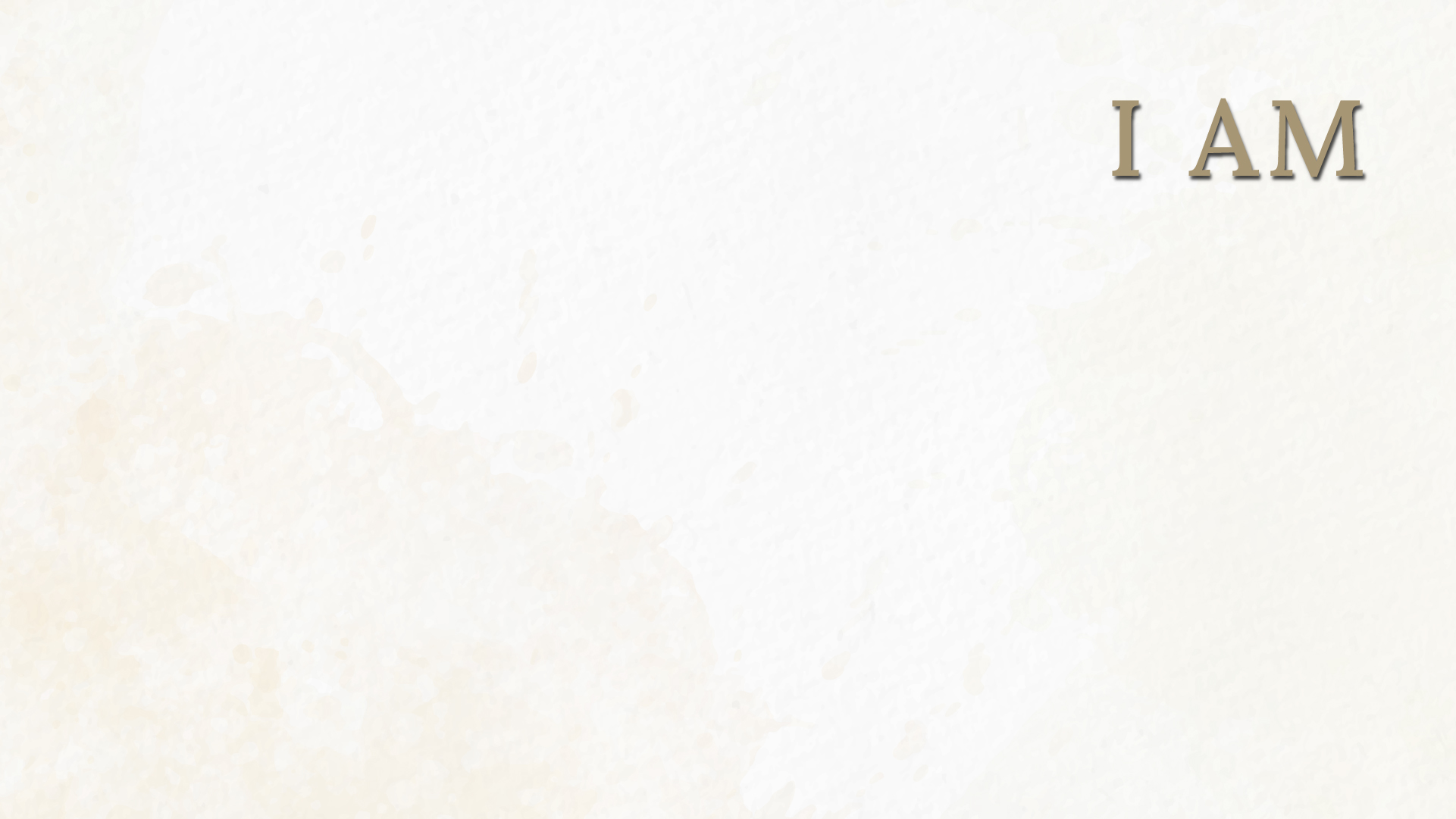 JOHN 14:1-7
The Hope of Eternity: Our Father’s Home
The Treasure
The Preparation
The Certainty
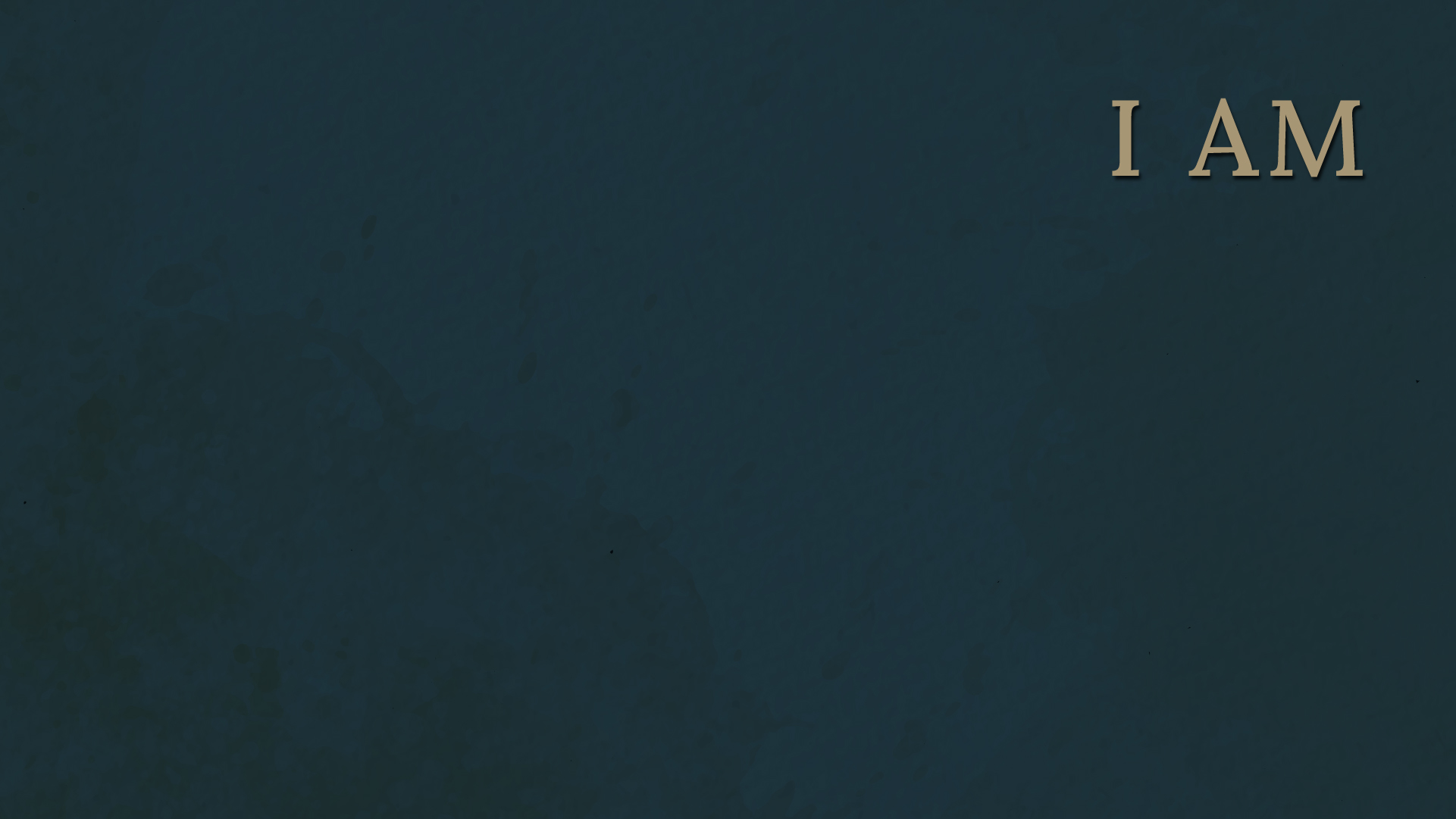 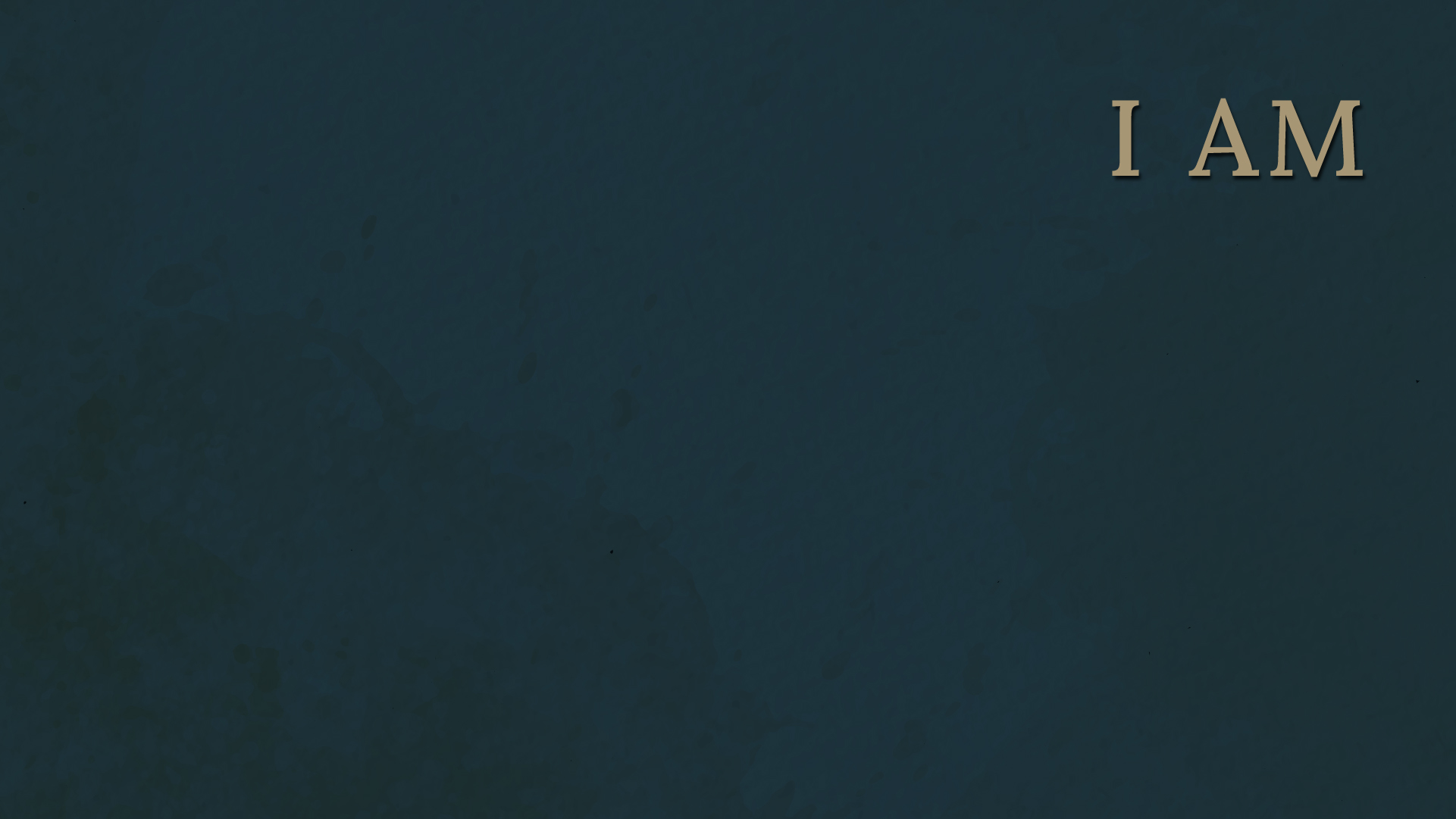 JOHN 14:1-7
“Let not your hearts be troubled. Believe in God; believe also in me. 2 In my Father’s house are many rooms. If it were not so, would I have told you that I go to prepare a place for you? 3 And if I go and prepare a place for you, I will come again and will take you to myself, that where I am you may be also.
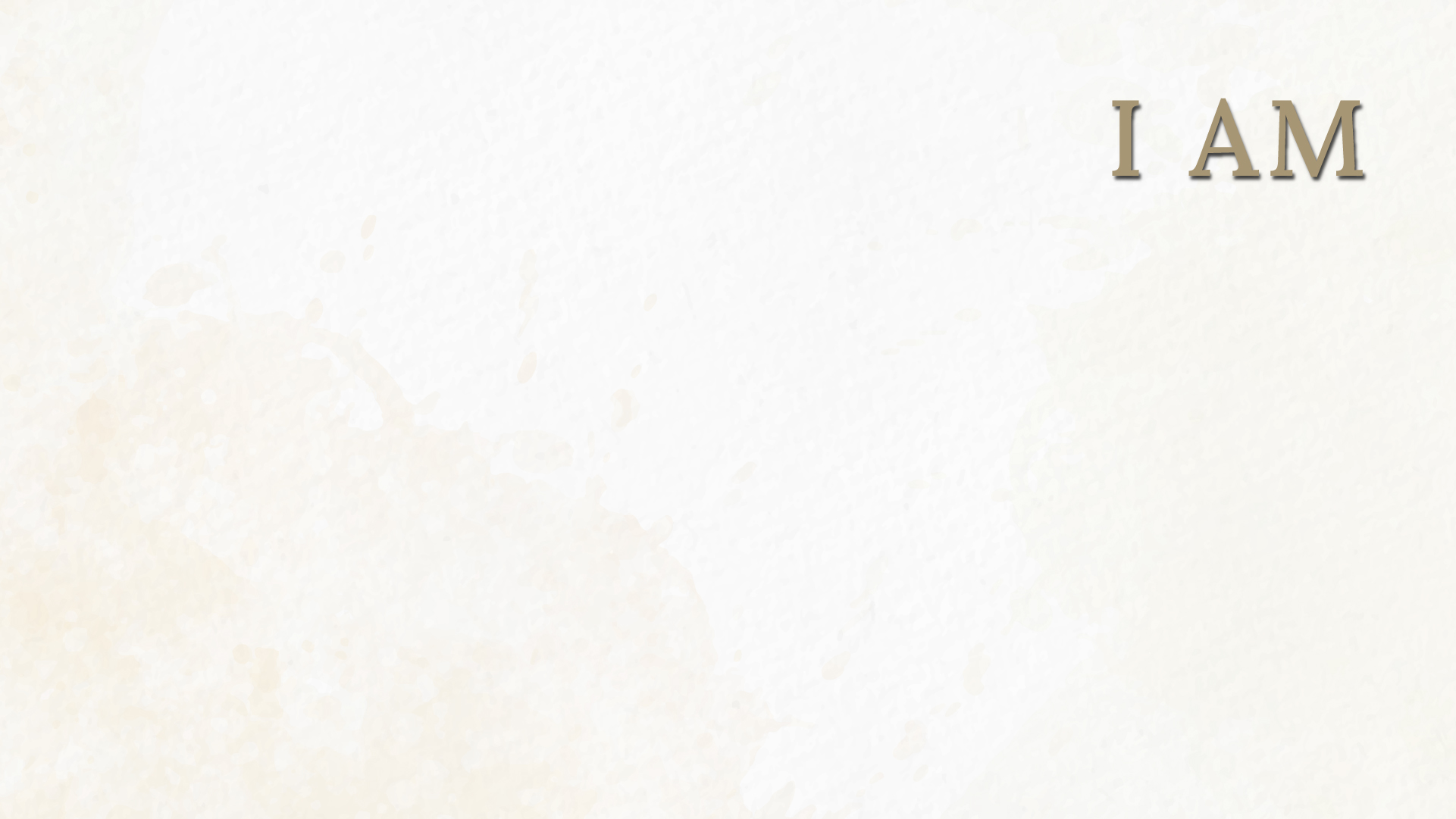 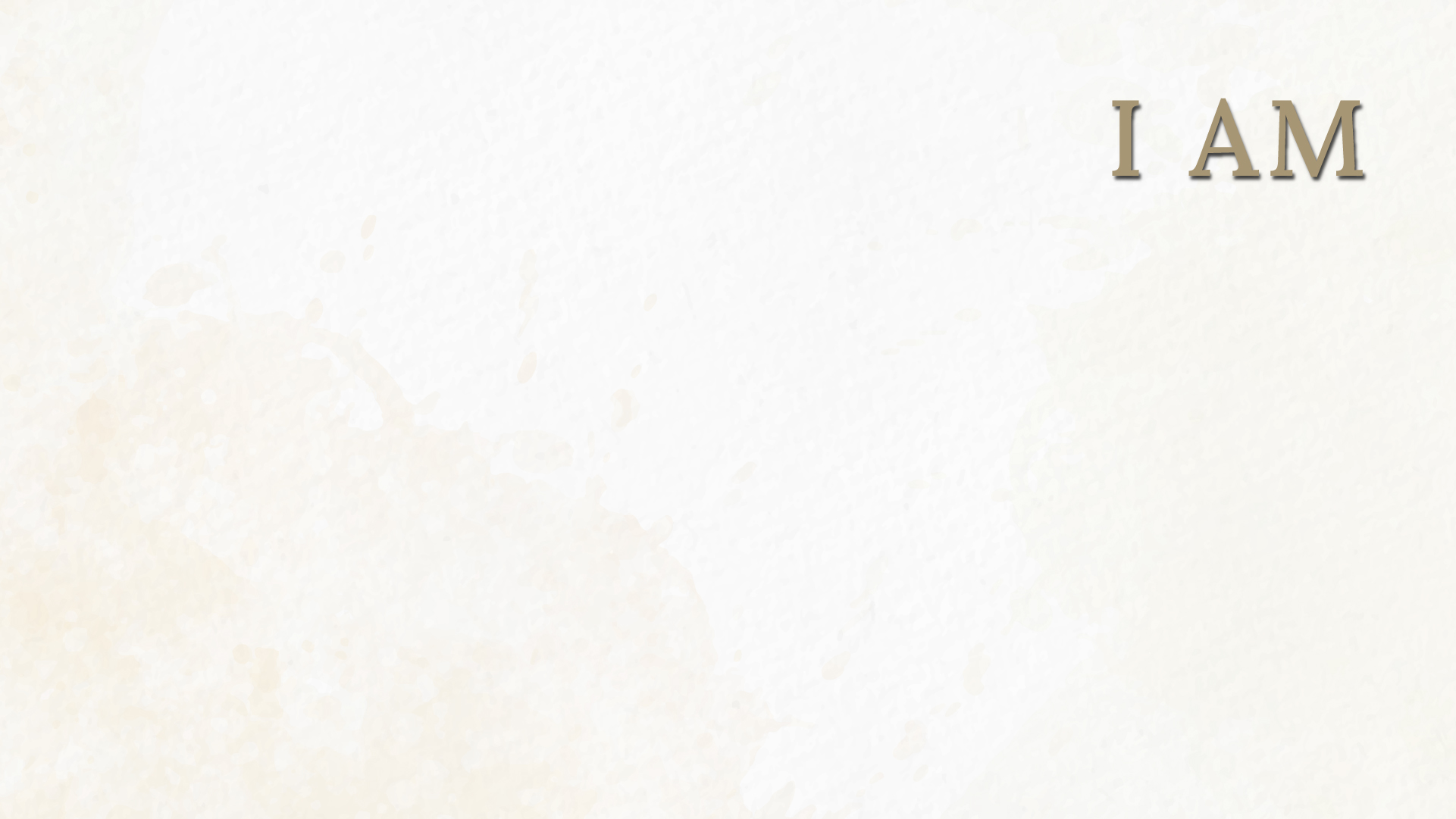 CS Lewis
"Most people, if they had really learned to look into their own hearts, would know that they do want, and want acutely, something that cannot be had in this world. There are all sorts of things in this world that offer to give it to you, but they never quite keep their promise... earthly pleasures were never meant to satisfy it, but only to arouse it, to suggest the real thing.
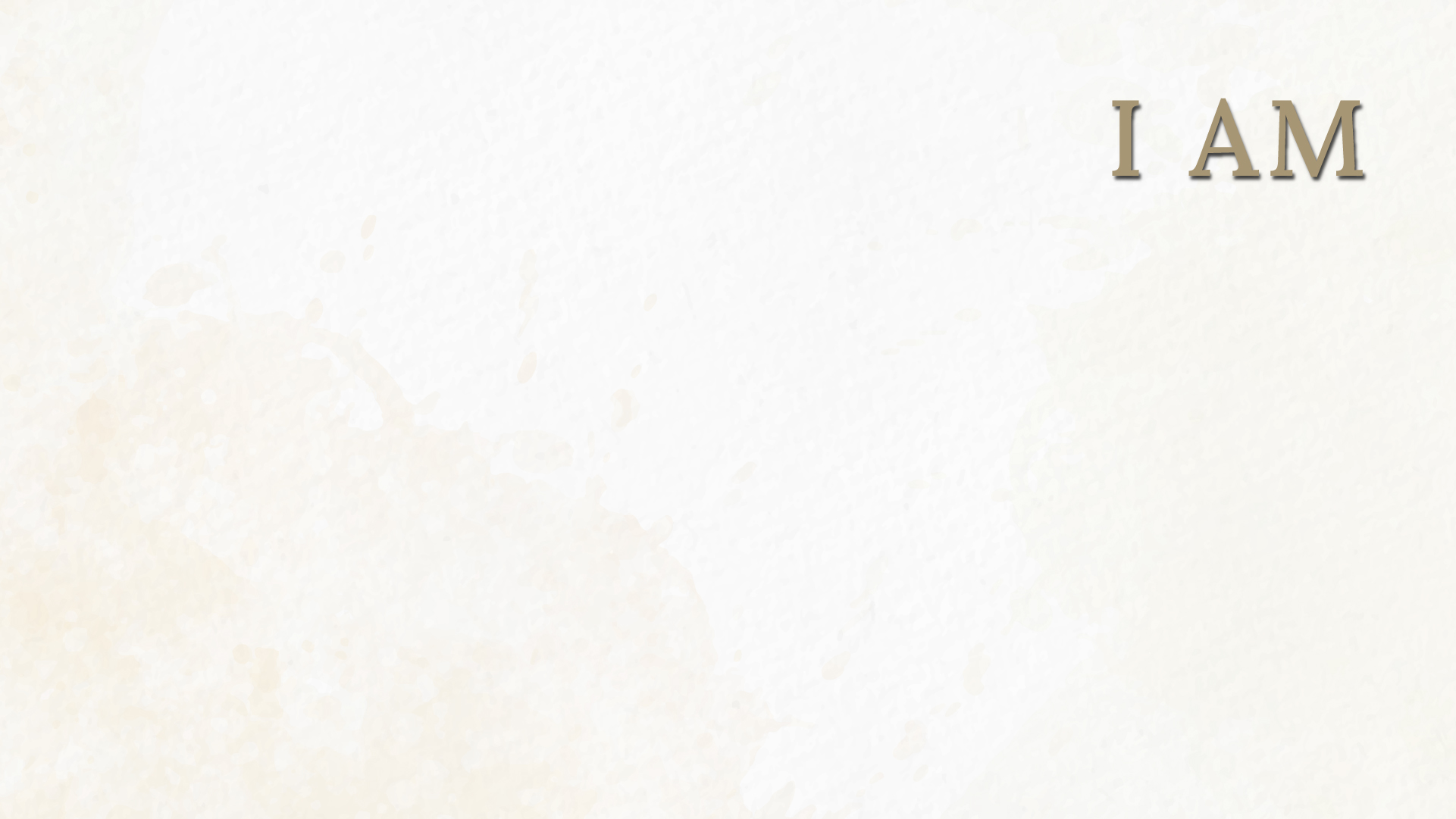 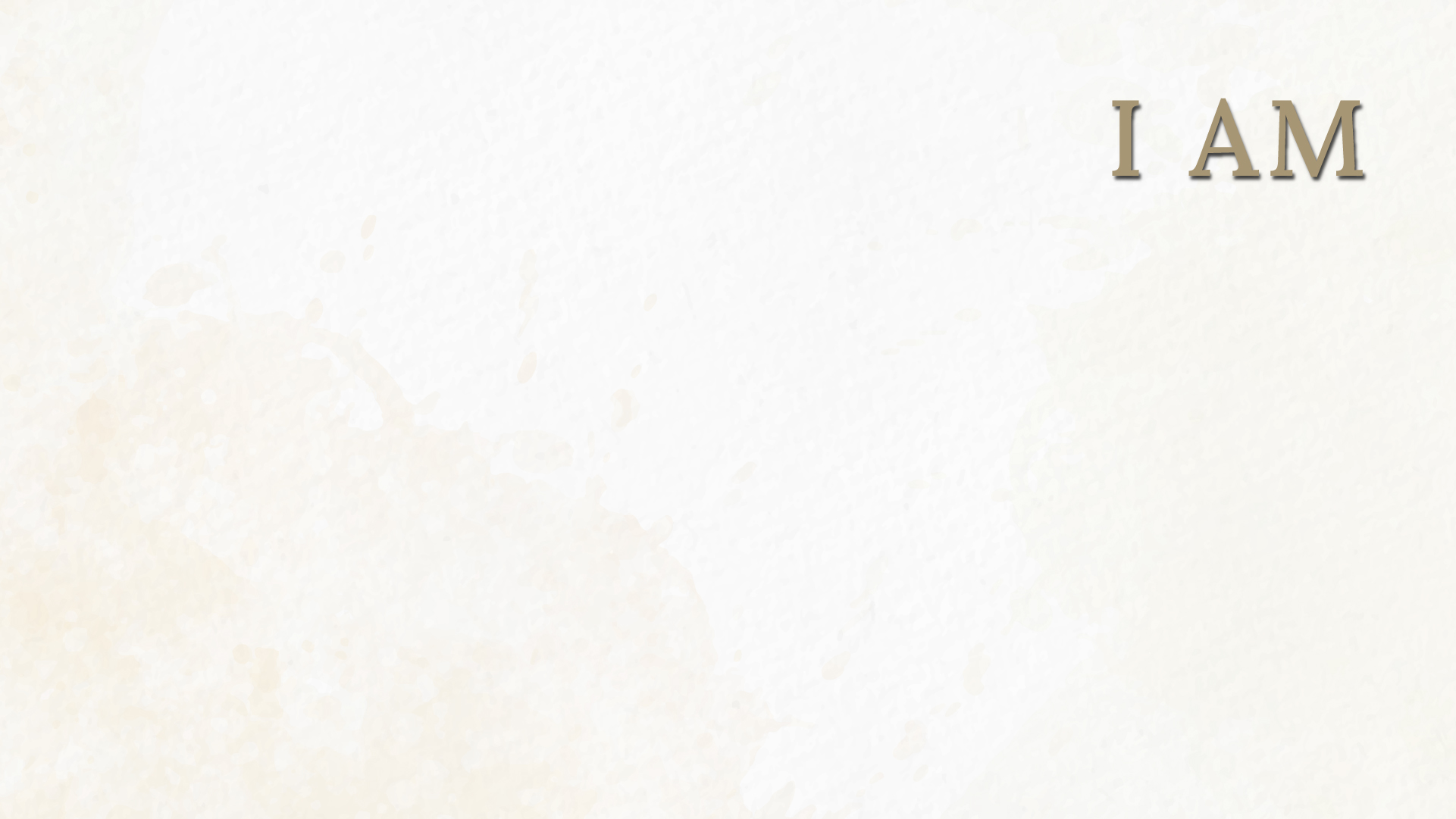 CS Lewis
I must take care, then on the one hand, never to despise, or be unthankful for, these earthly blessings, and on the other, never to mistake them for the something else of which they are only a copy, an echo. I must keep alive in myself the desire for my true country, which I shall not find till after death; I must never let it get snowed under or turned aside; I must make it the main object of life to press on to that other country and help others to do the same."
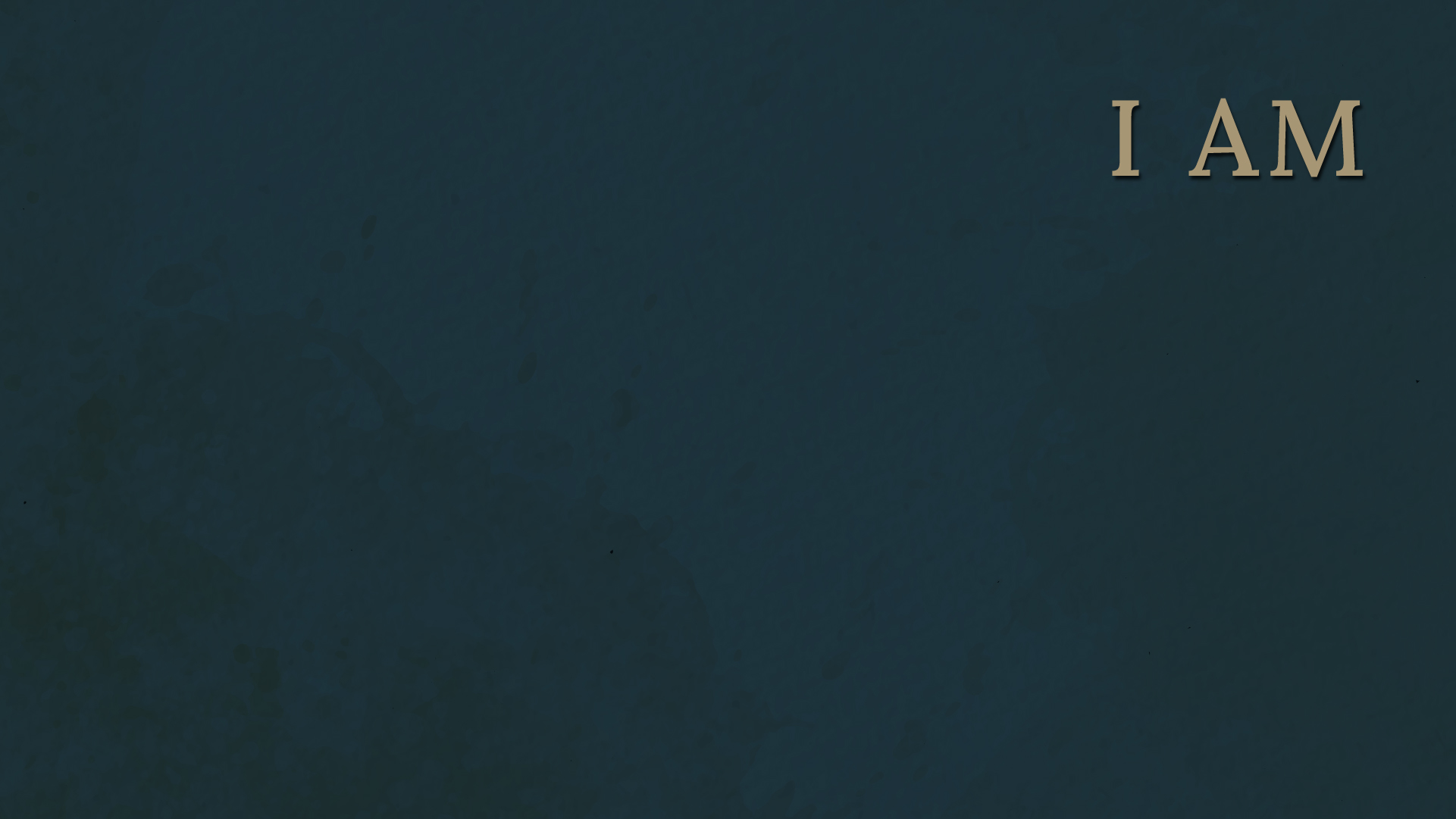 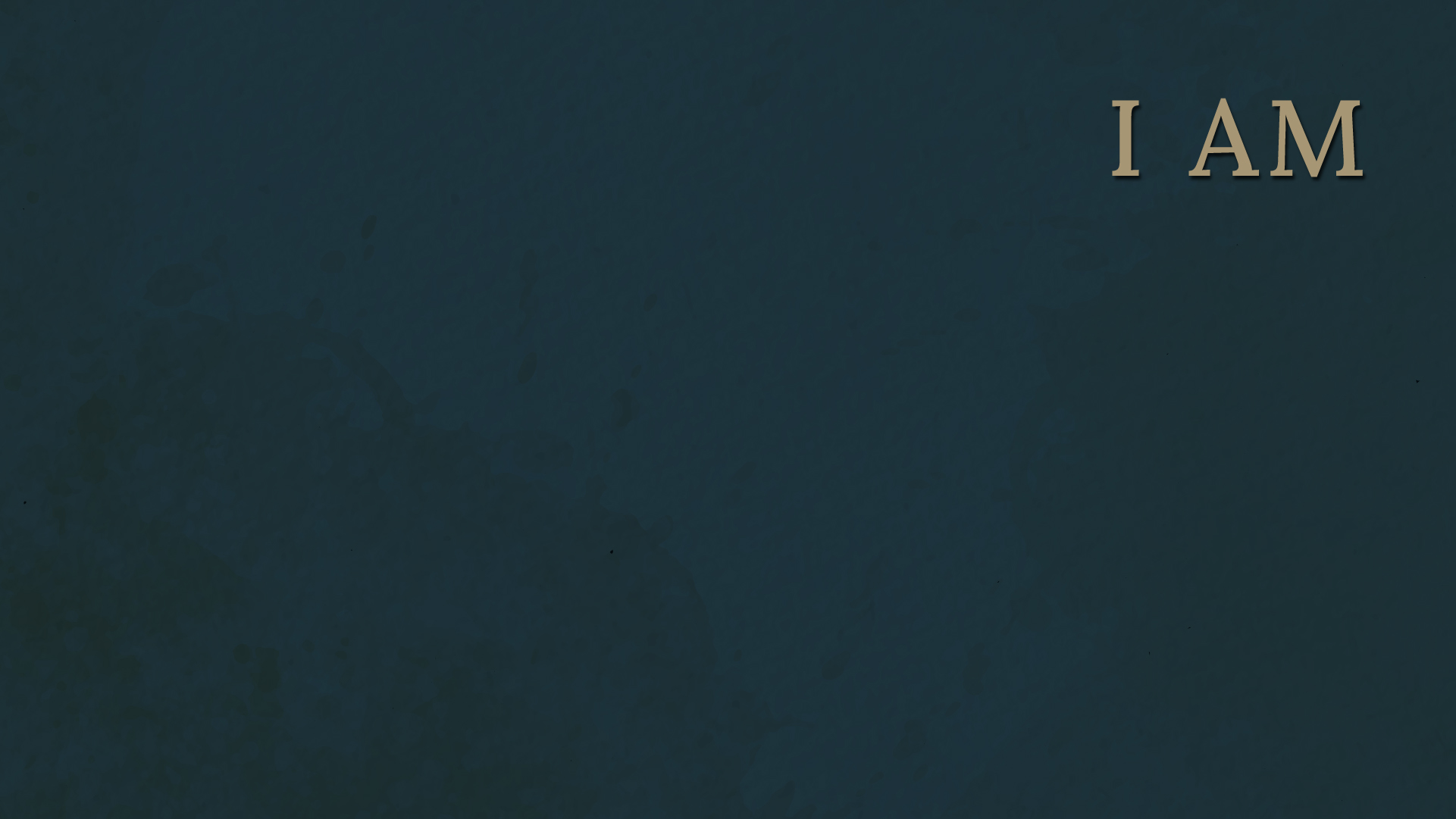 Hebrews 13:14
“For in this world we have no lasting city (home), but we seek the city that is to come.” (13:14)
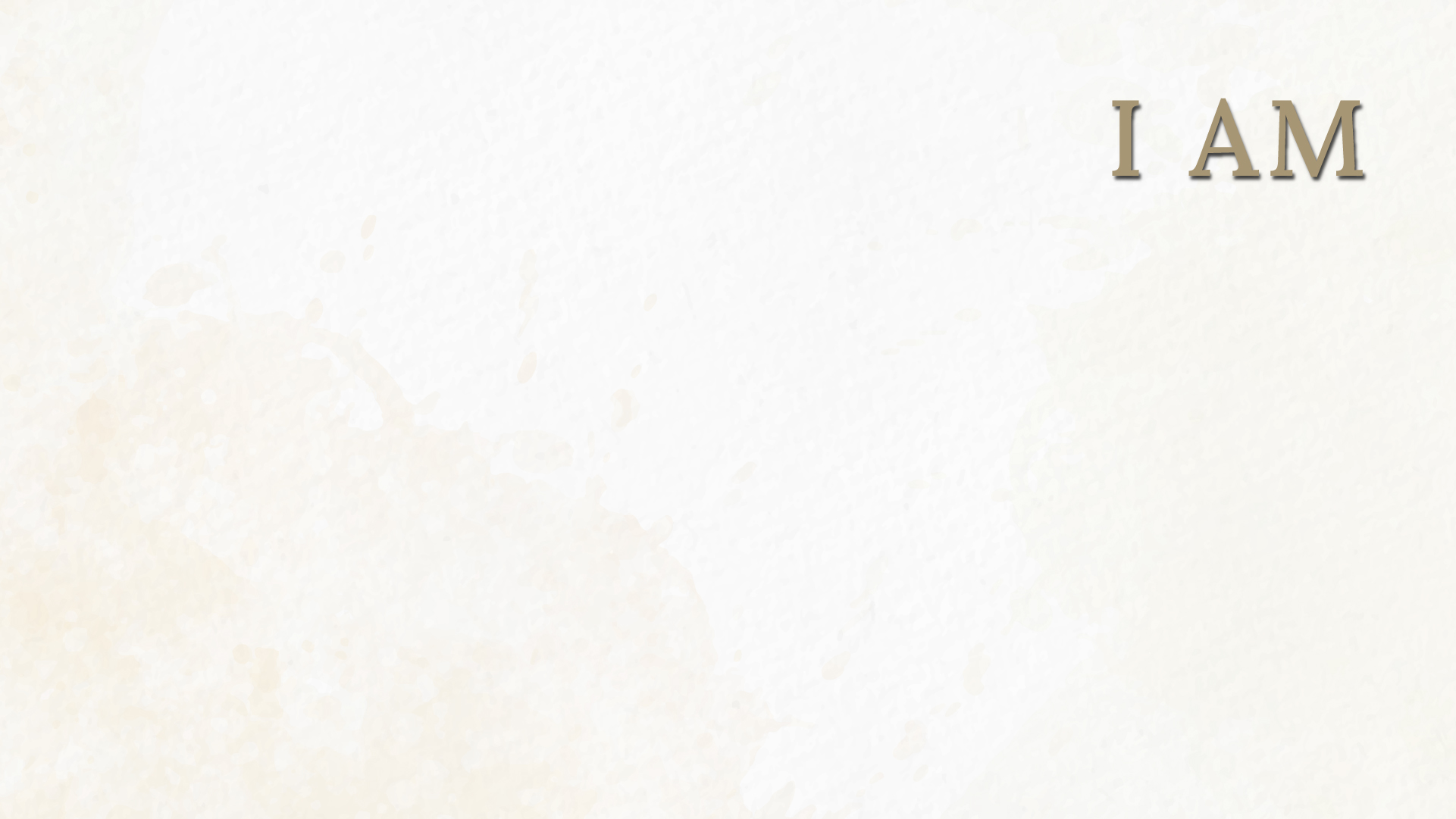 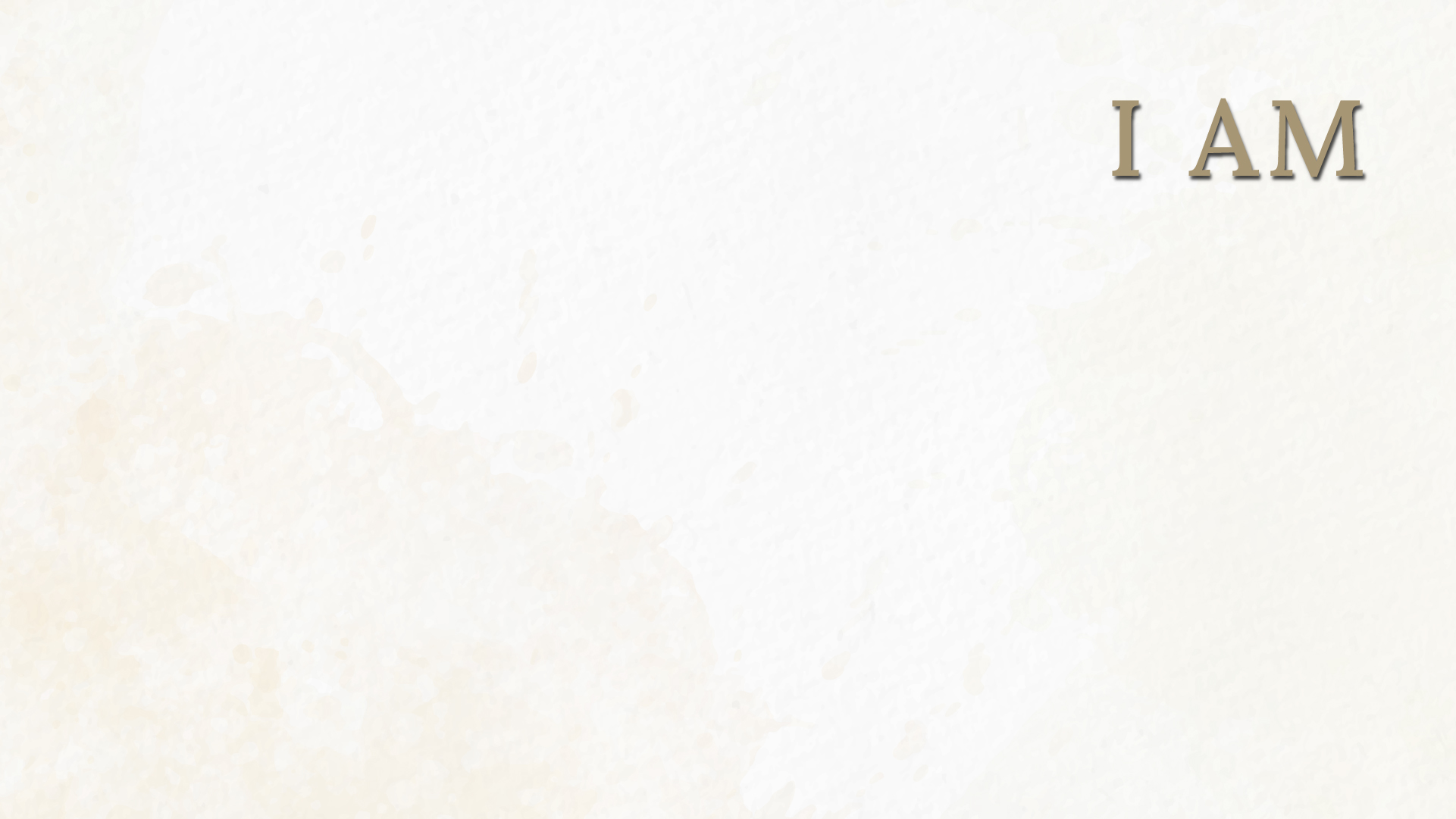 JOHN 14:1-7
The Hope of Glory: Our Father’s Home
The Treasure of Eternity: Jesus Himself
The Preparation
The Certainty
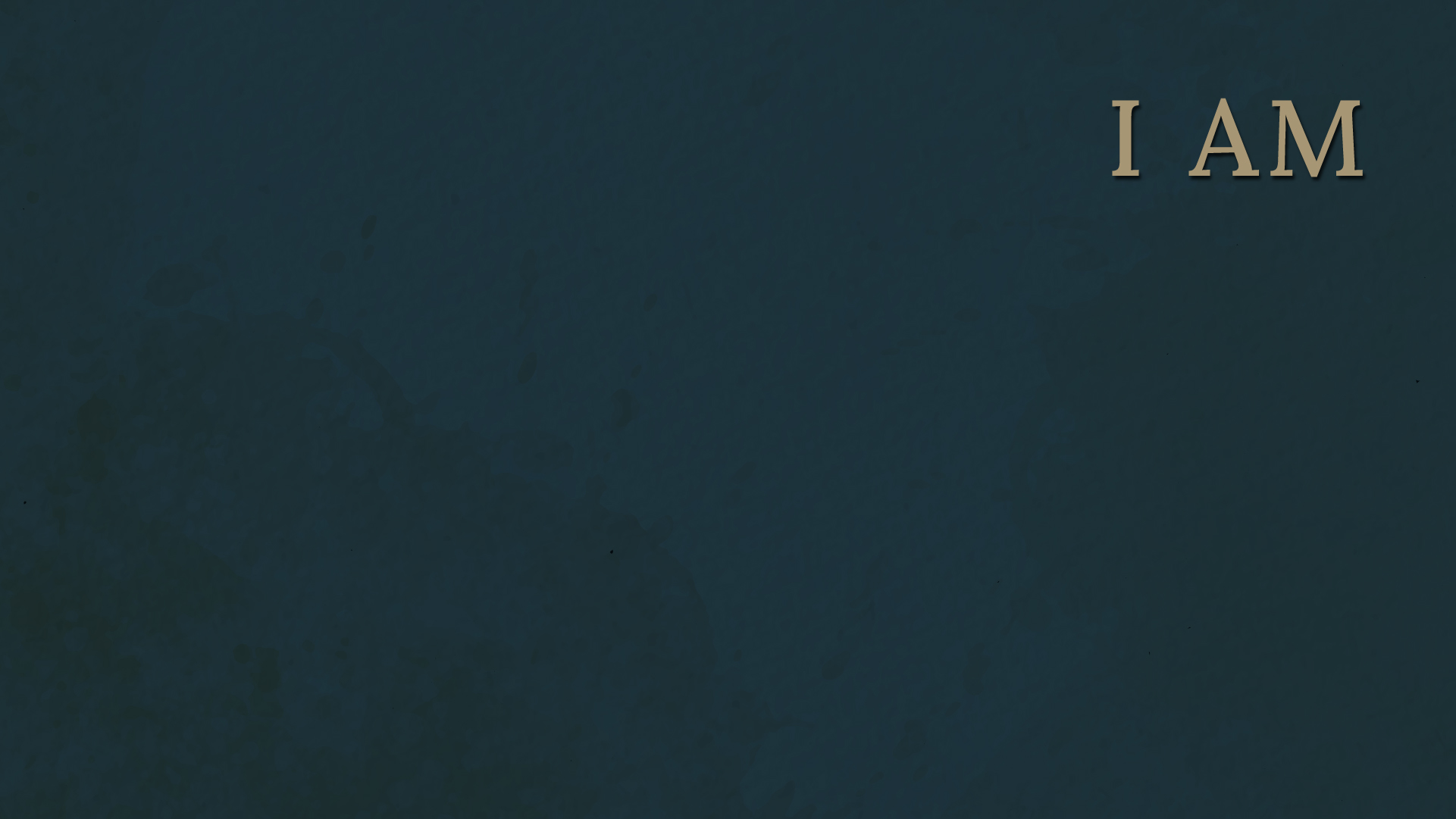 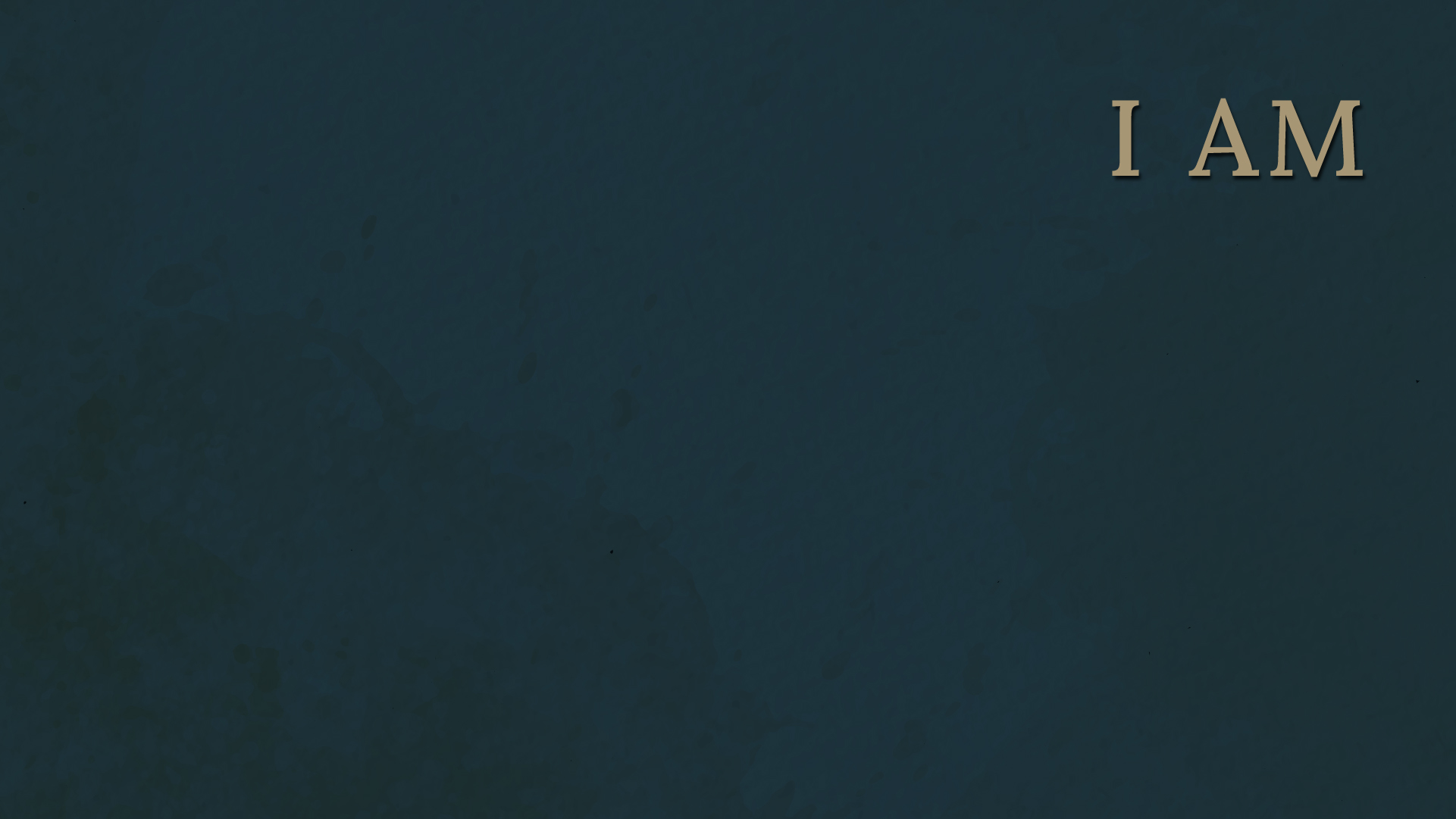 JOHN 14:1-7
“Let not your hearts be troubled. Believe in God; believe also in me. 2 In my Father’s house are many rooms. If it were not so, would I have told you that I go to prepare a place for you? 3 And if I go and prepare a place for you, I will come again and will take you to myself, that where I am you may be also.
“If you could have heaven, with no sickness, and with all the friends you ever had on earth, and all the food you ever liked, and all the physical pleasures you ever tasted, and all the natural beauties you ever saw, and no human conflict or any natural disasters, could you be satisfied with heaven, if Christ were not there? If you could be happy in heaven without Christ, then you won’t be there.”
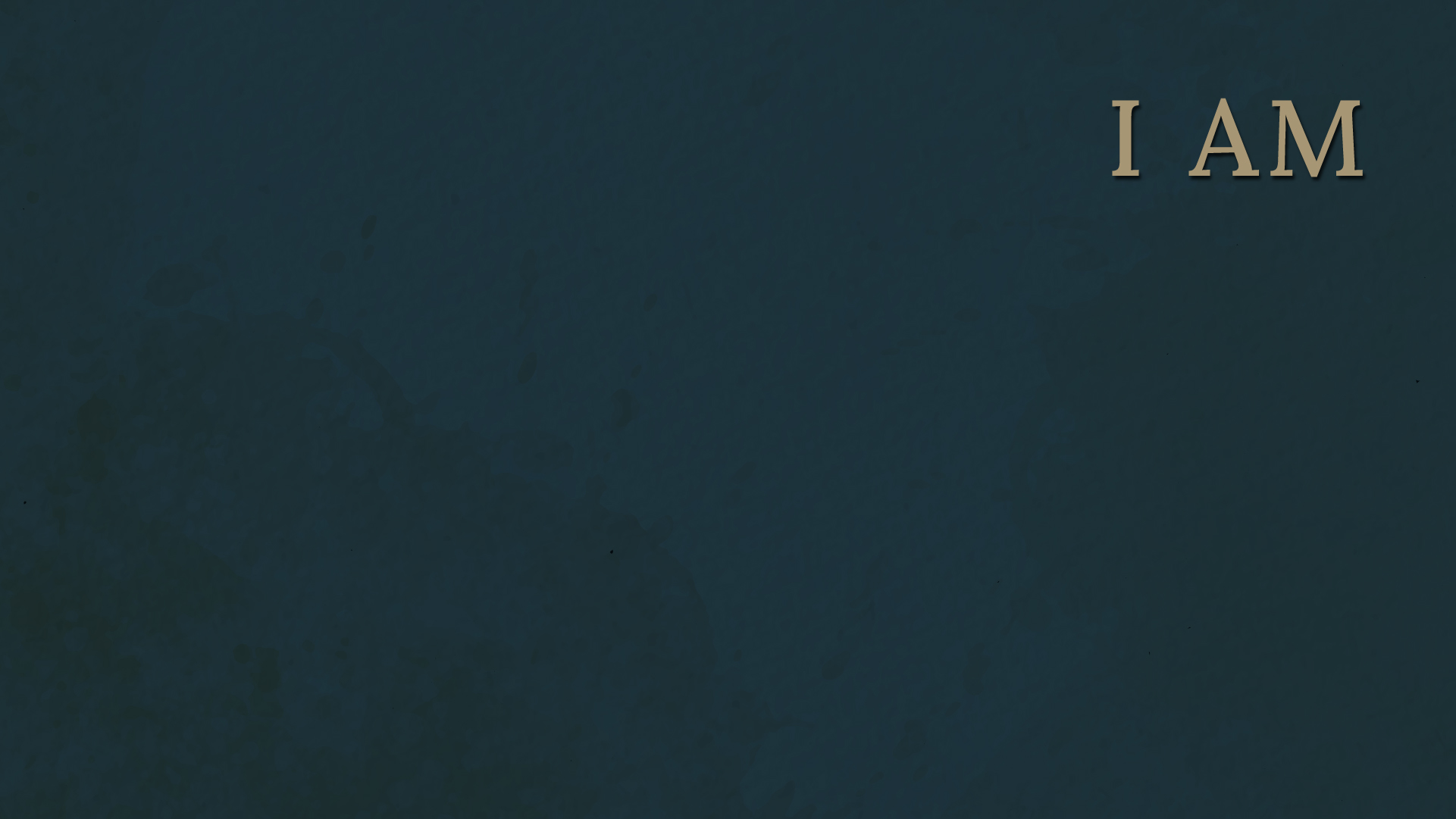 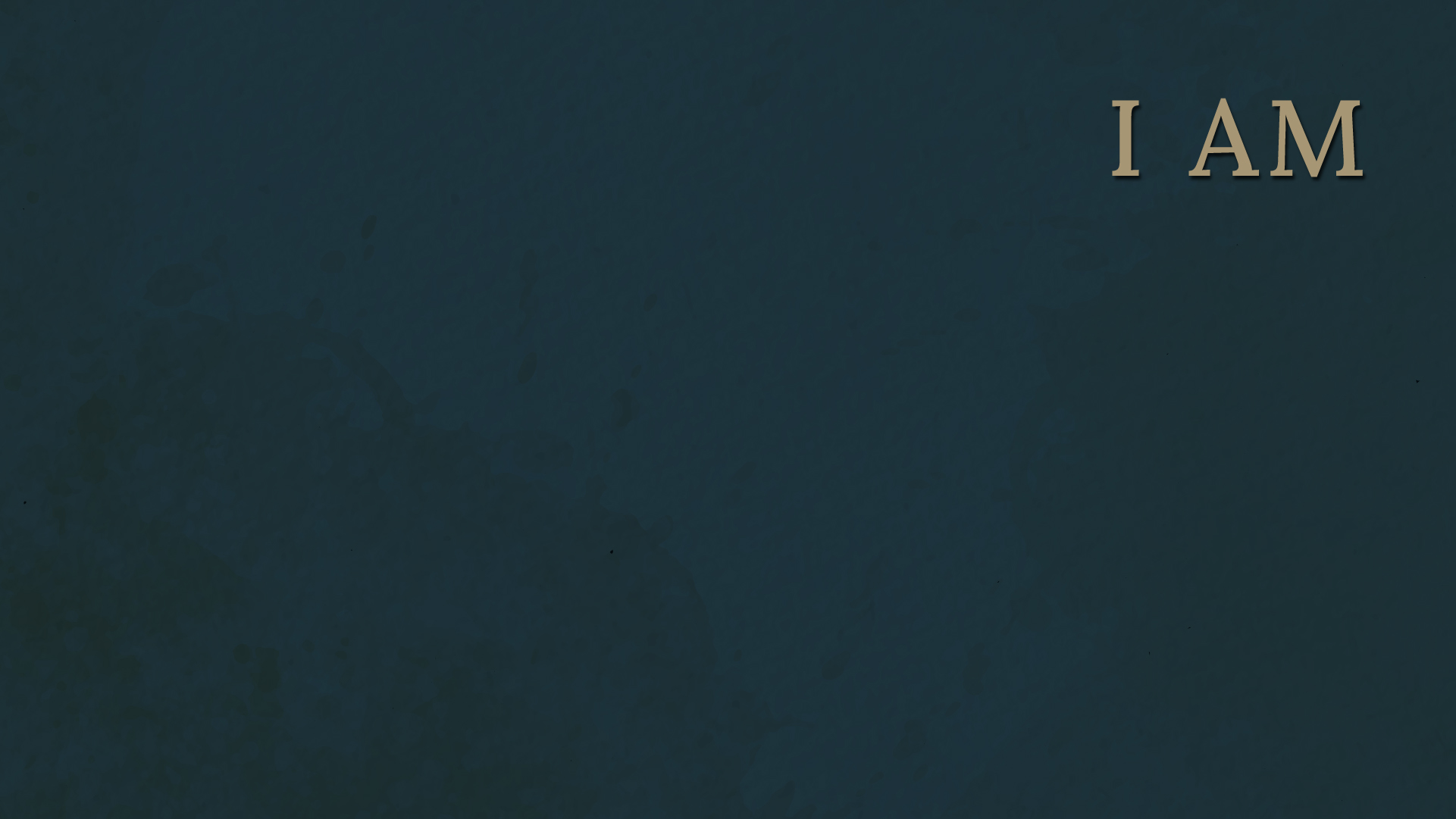 JOHN 14:1-7
“Let not your hearts be troubled. Believe in God; believe also in me. 2 In my Father’s house are many rooms. If it were not so, would I have told you that I go to prepare a place for you? 3 And if I go and prepare a place for you, I will come again and will take you to myself, that where I am you may be also.
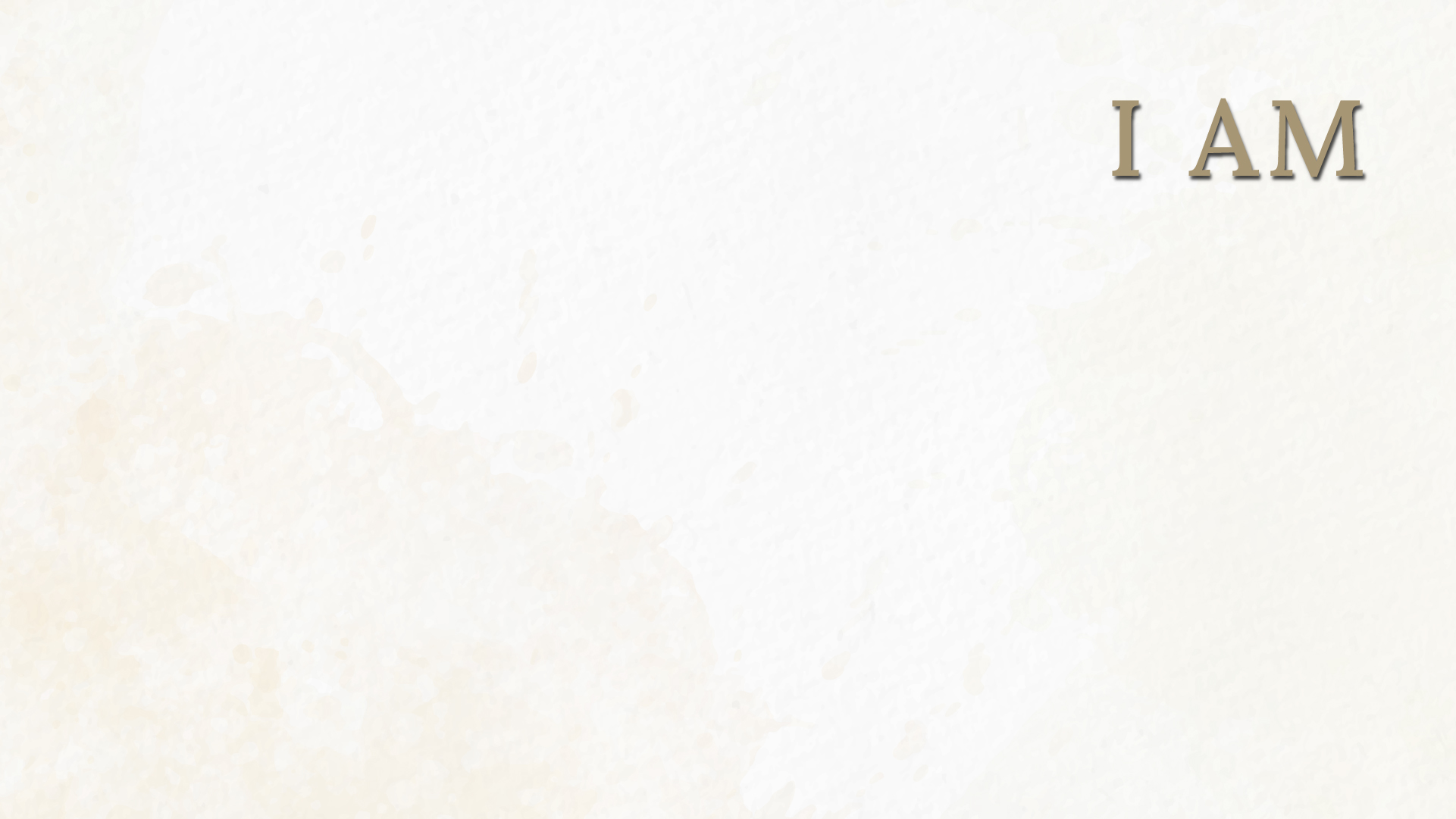 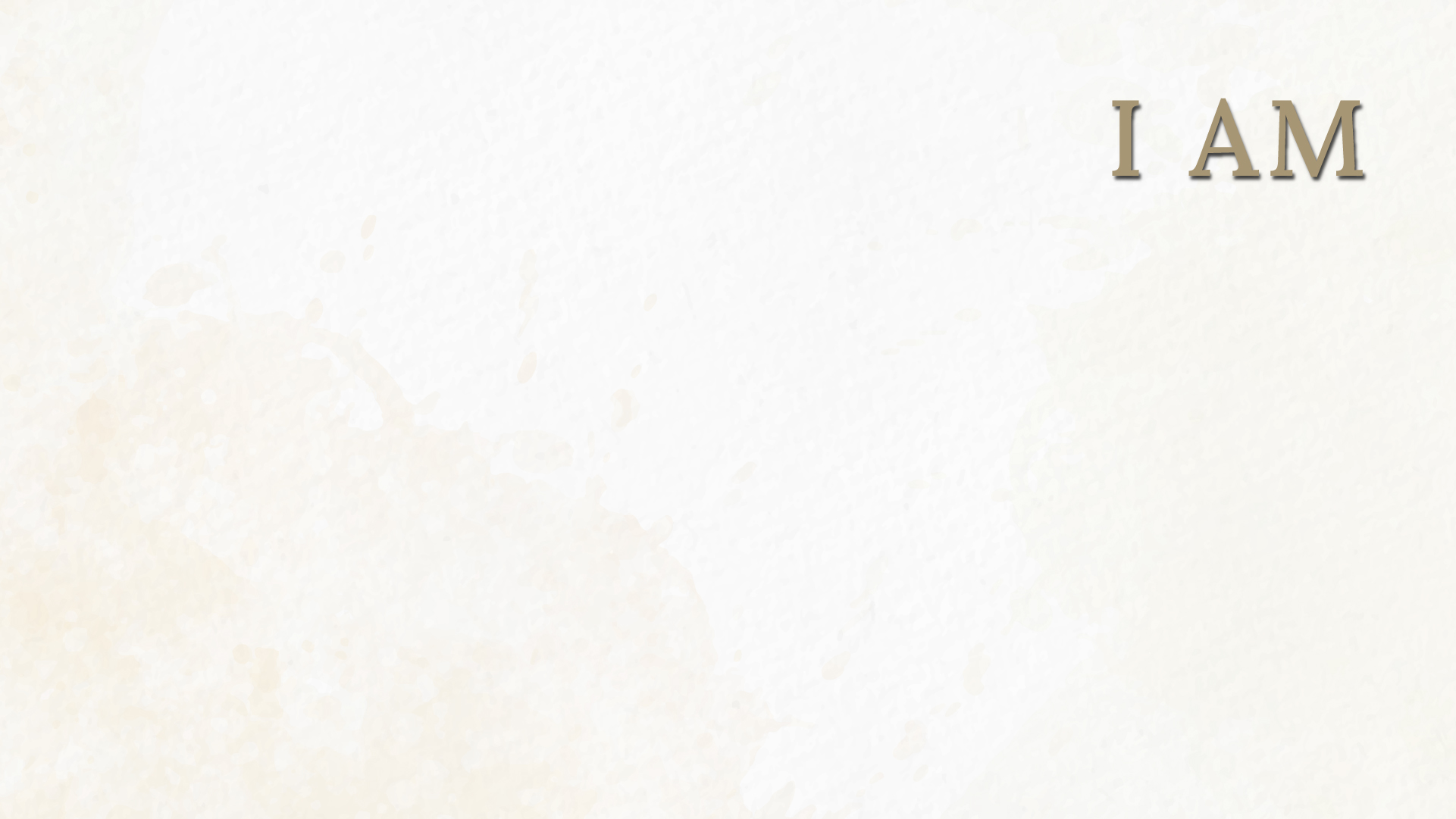 JOHN 14:1-7
The Hope of Glory: Our Father’s Home
The Treasure of Eternity: Jesus Himself
The Preparation of Eternity: The Cross
The Certainty
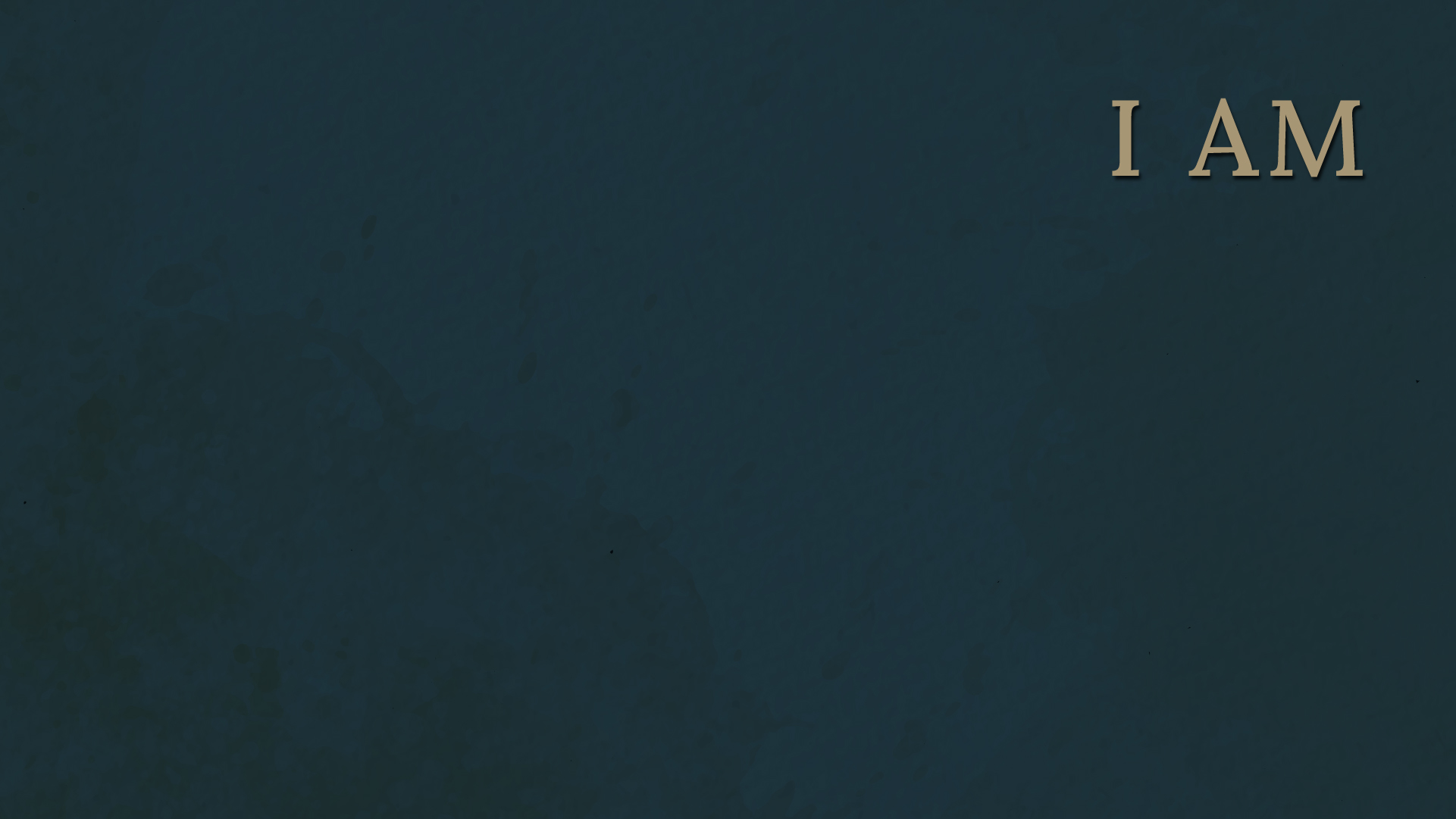 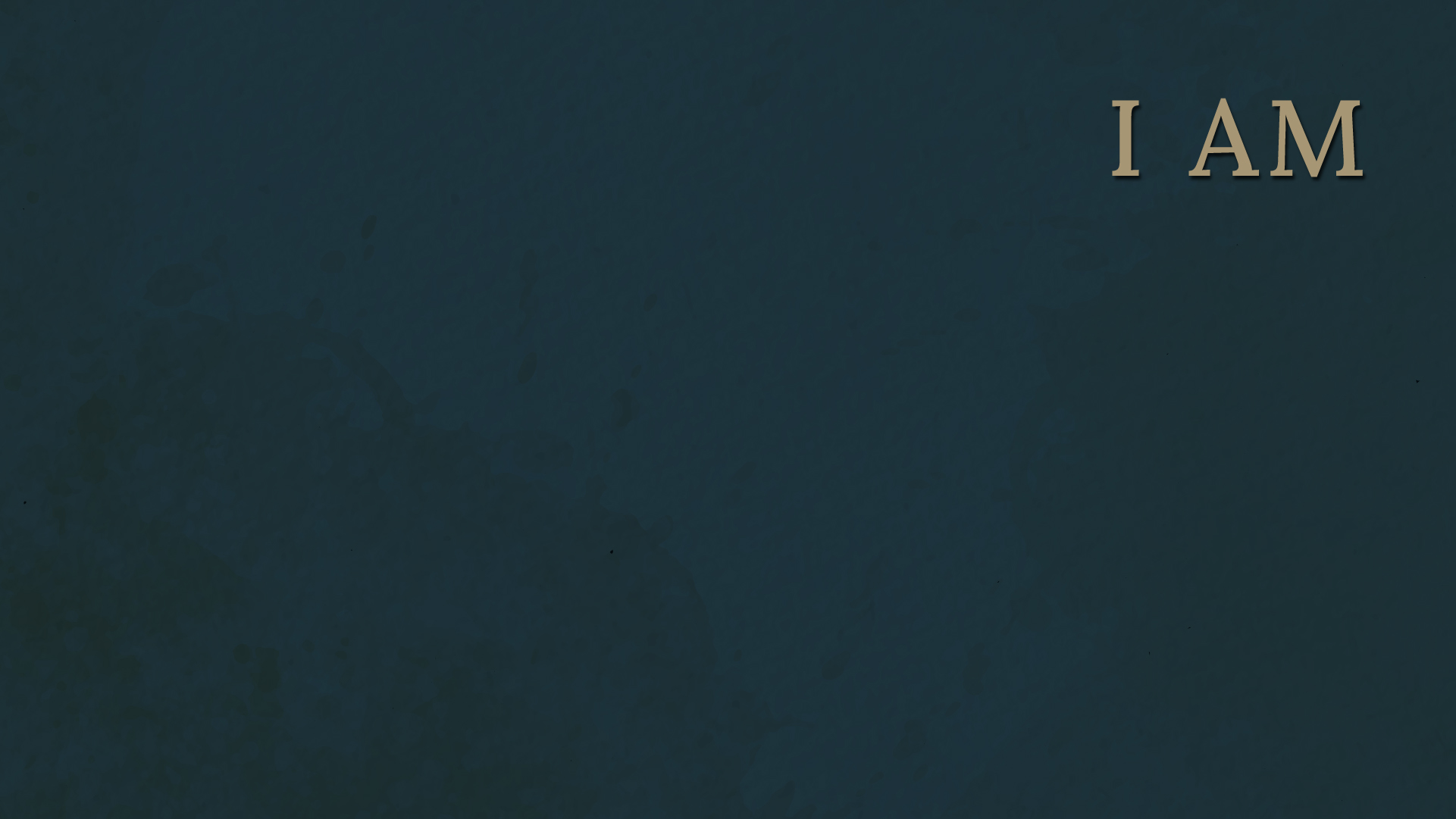 JOHN 14:1-7
“Let not your hearts be troubled. Believe in God; believe also in me. 2 In my Father’s house are many rooms. If it were not so, would I have told you that I go to prepare a place for you? 3 And if I go and prepare a place for you, I will come again and will take you to myself, that where I am you may be also.”
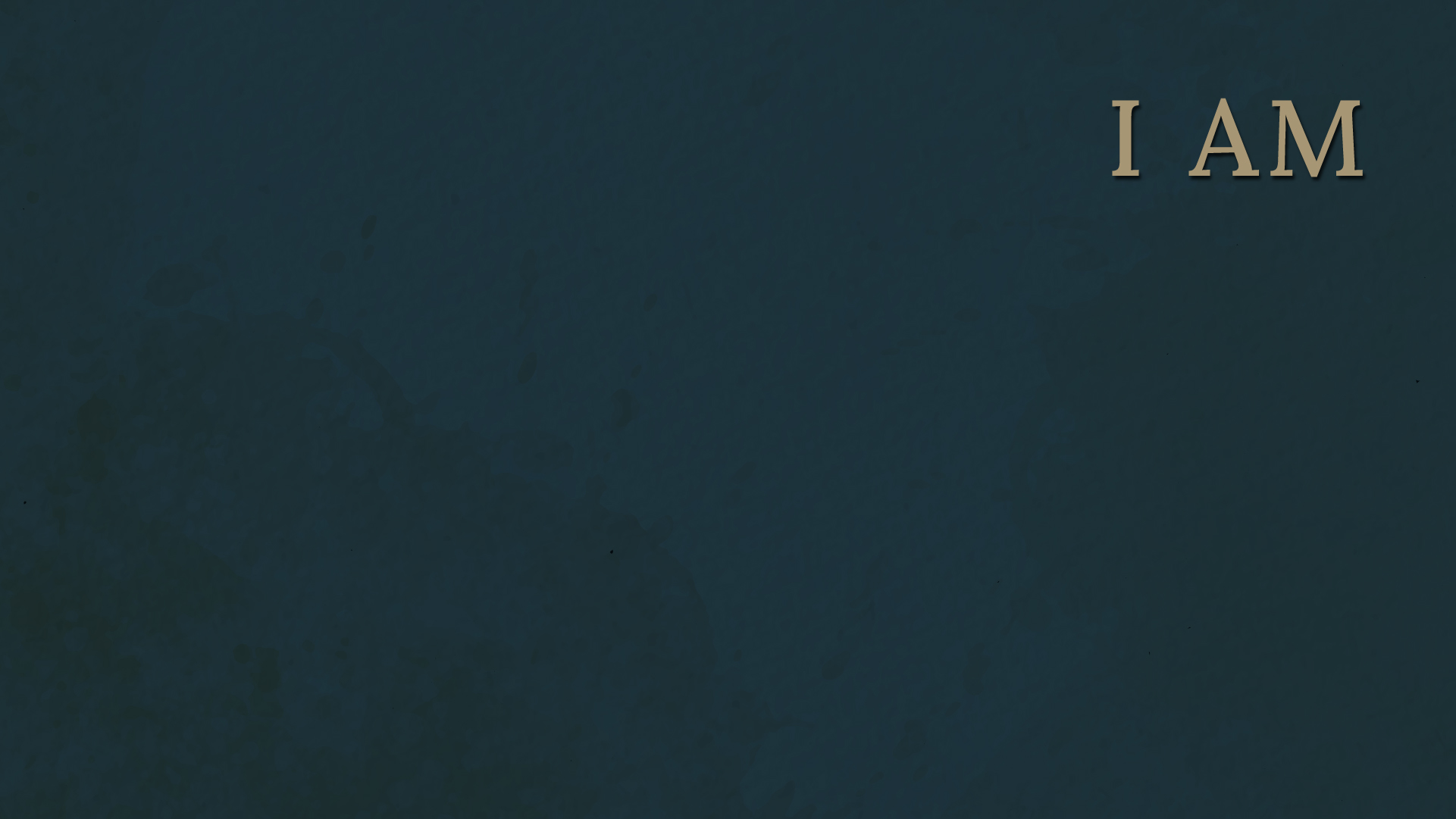 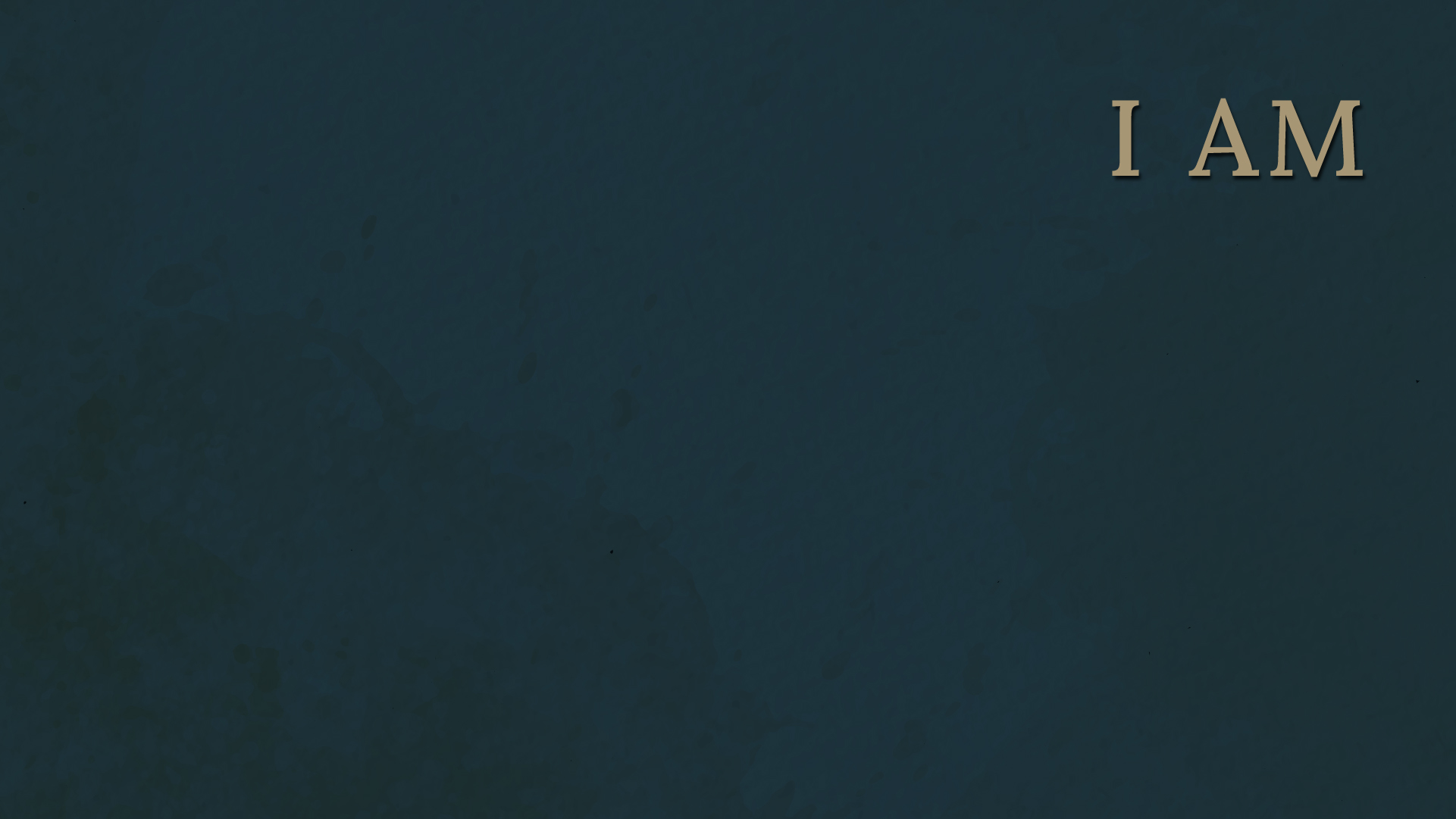 JOHN 13:38-14:1
13v38Truly, truly, I say to you, the rooster will not crow till you have denied me three times. 14v1Let not your hearts be troubled….2 In my Father’s house are many rooms… I go to prepare a place for you?
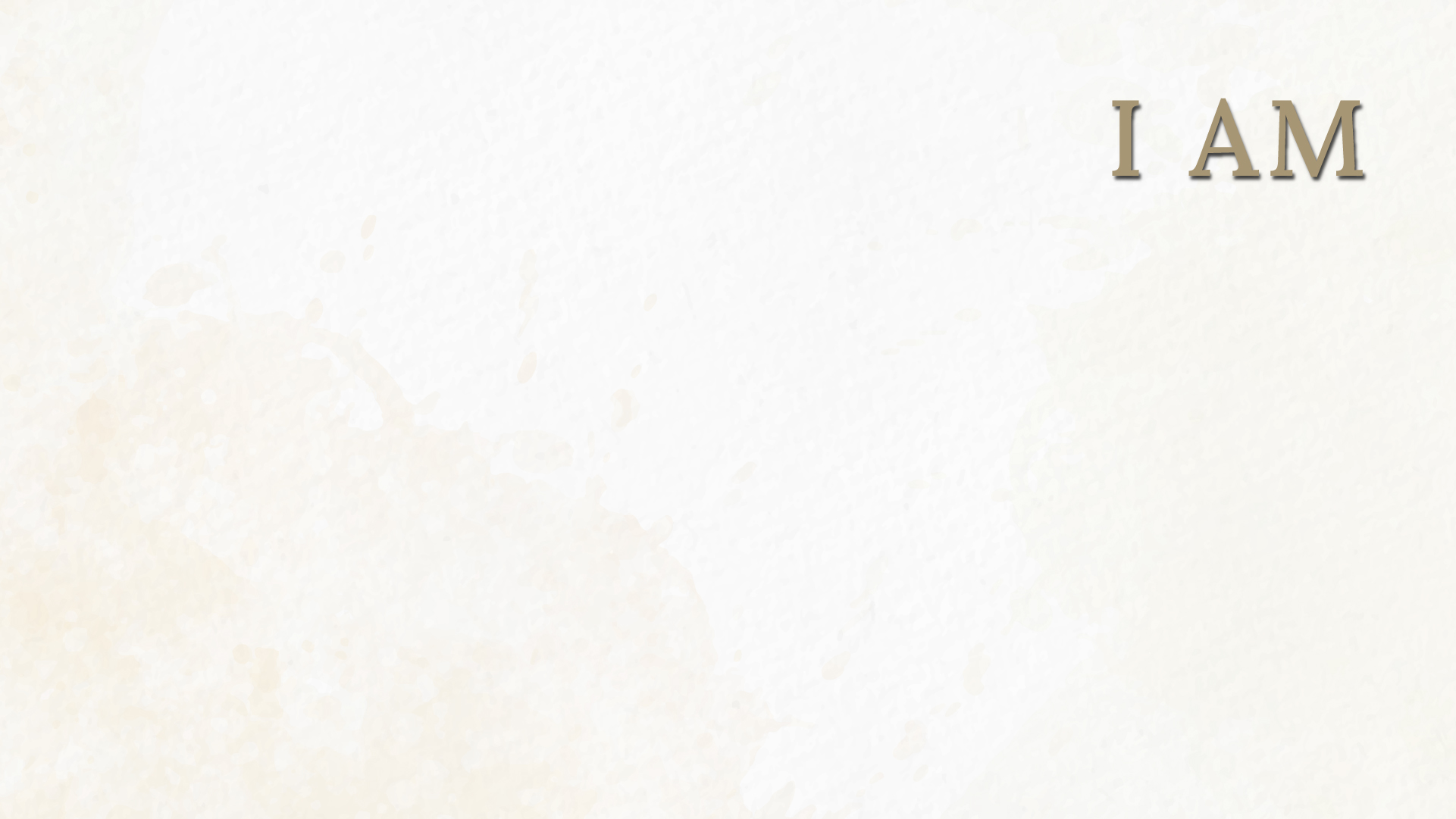 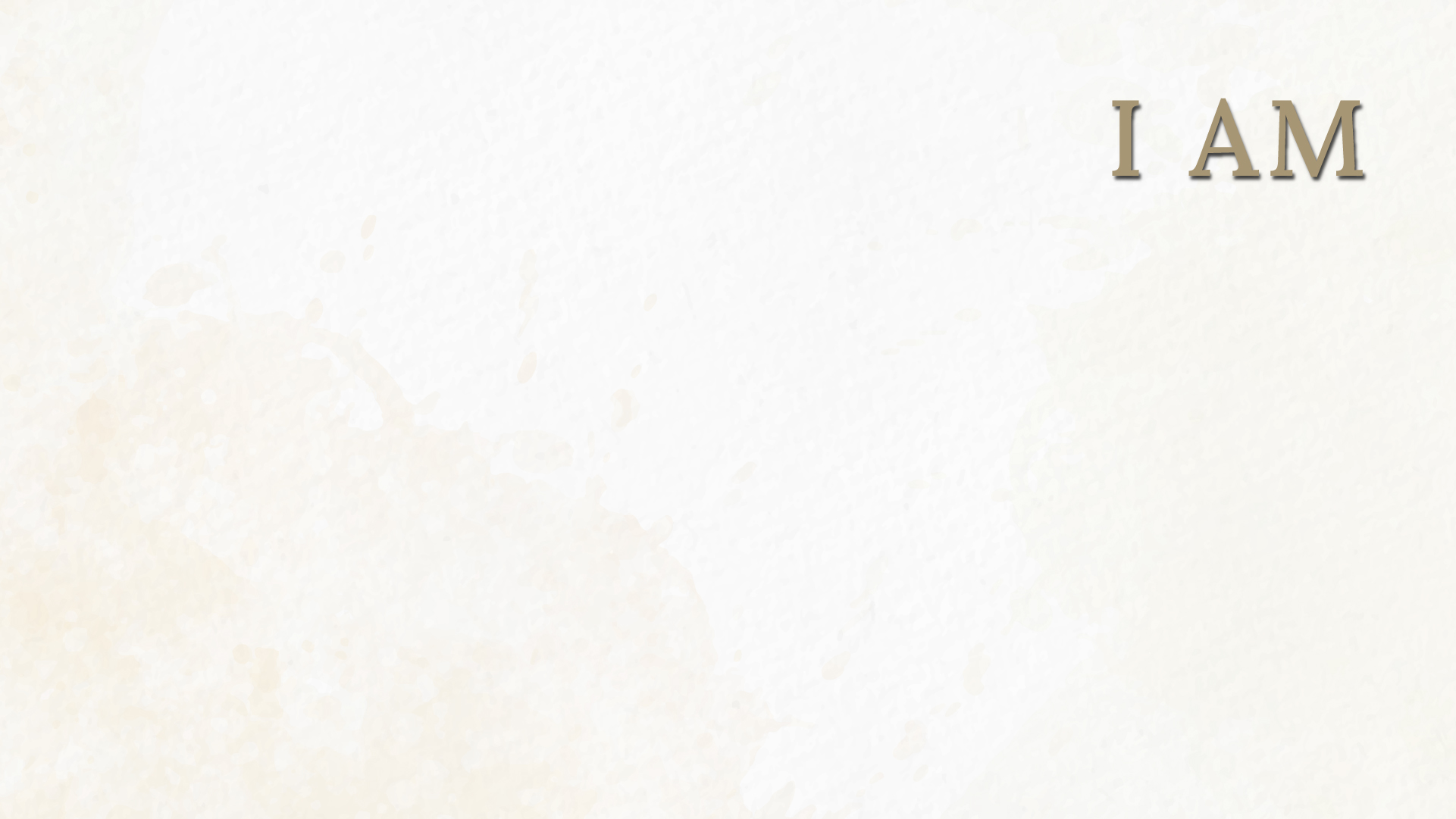 JOHN 14:1-7
The Hope of Glory: Our Father’s Home
The Treasure of Eternity: Jesus Himself
The Preparation of Eternity: The Cross
The Invitation of Eternity: Coming to Jesus
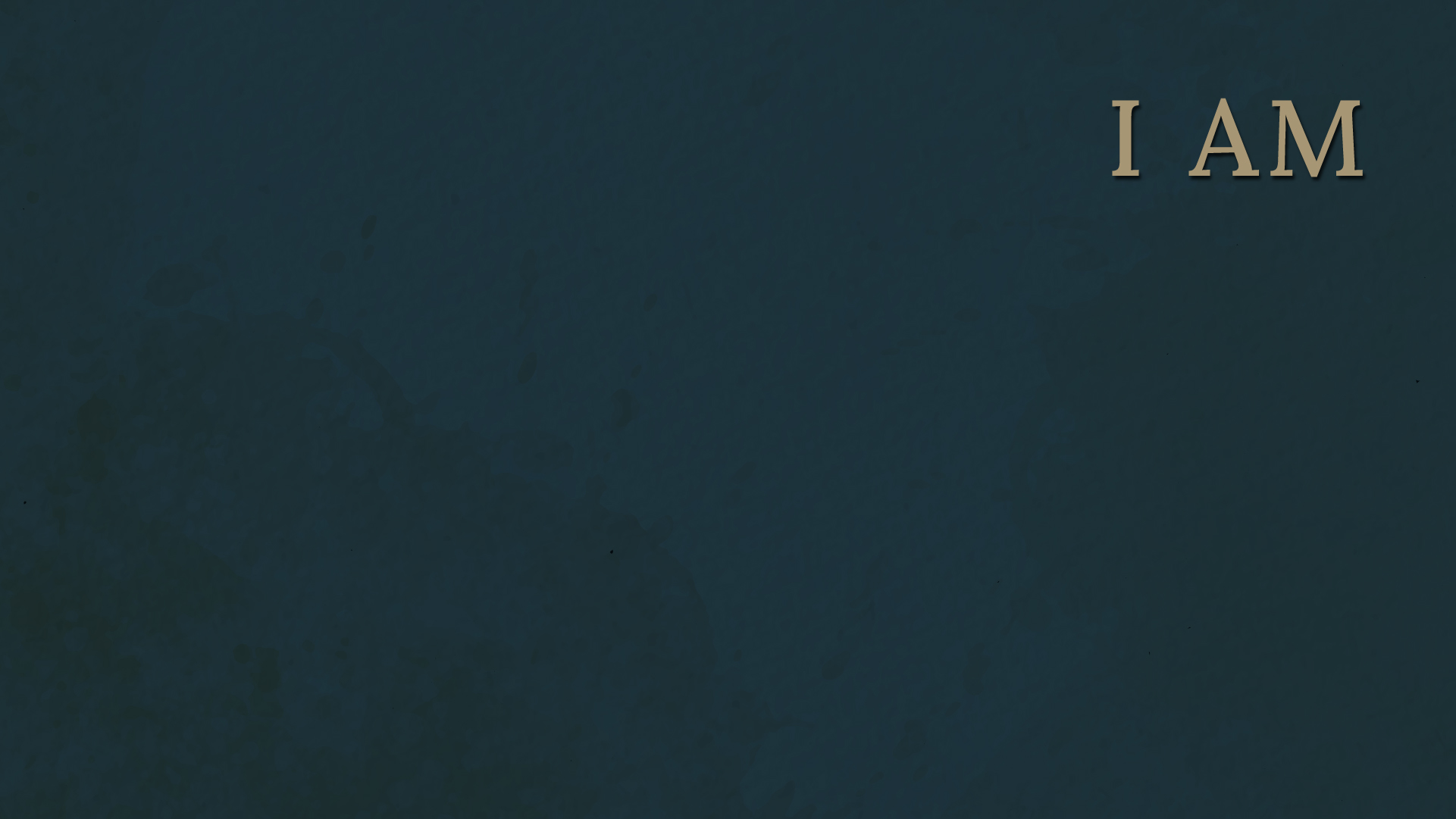 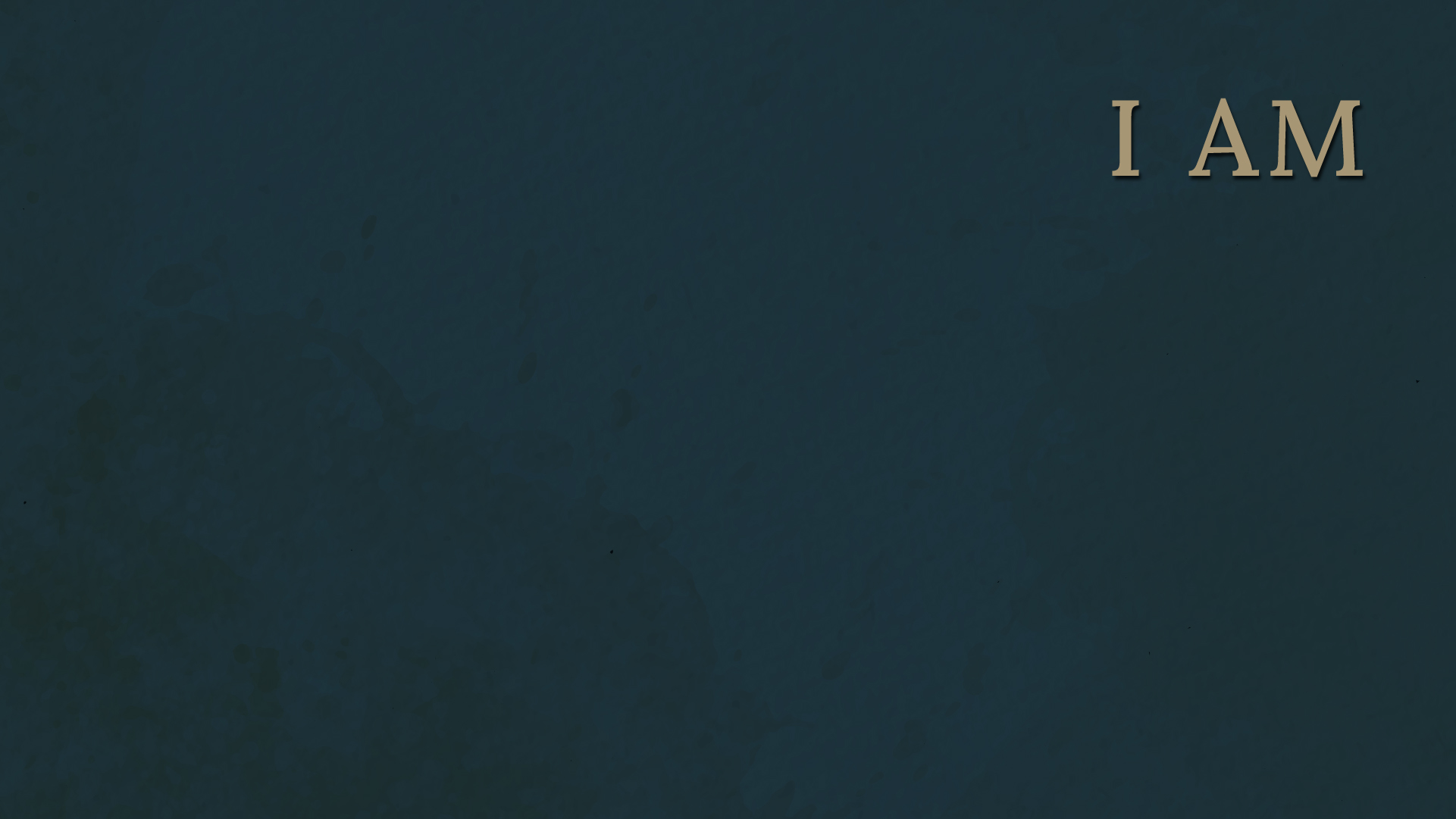 JOHN 14:1-7
“And you know the way to where I am going.” 5 Thomas said to him, “Lord, we do not know where you are going. How can we know the way?” 6 Jesus said to him, “I am the way, and the truth, and the life. No one comes to the Father except through me.”
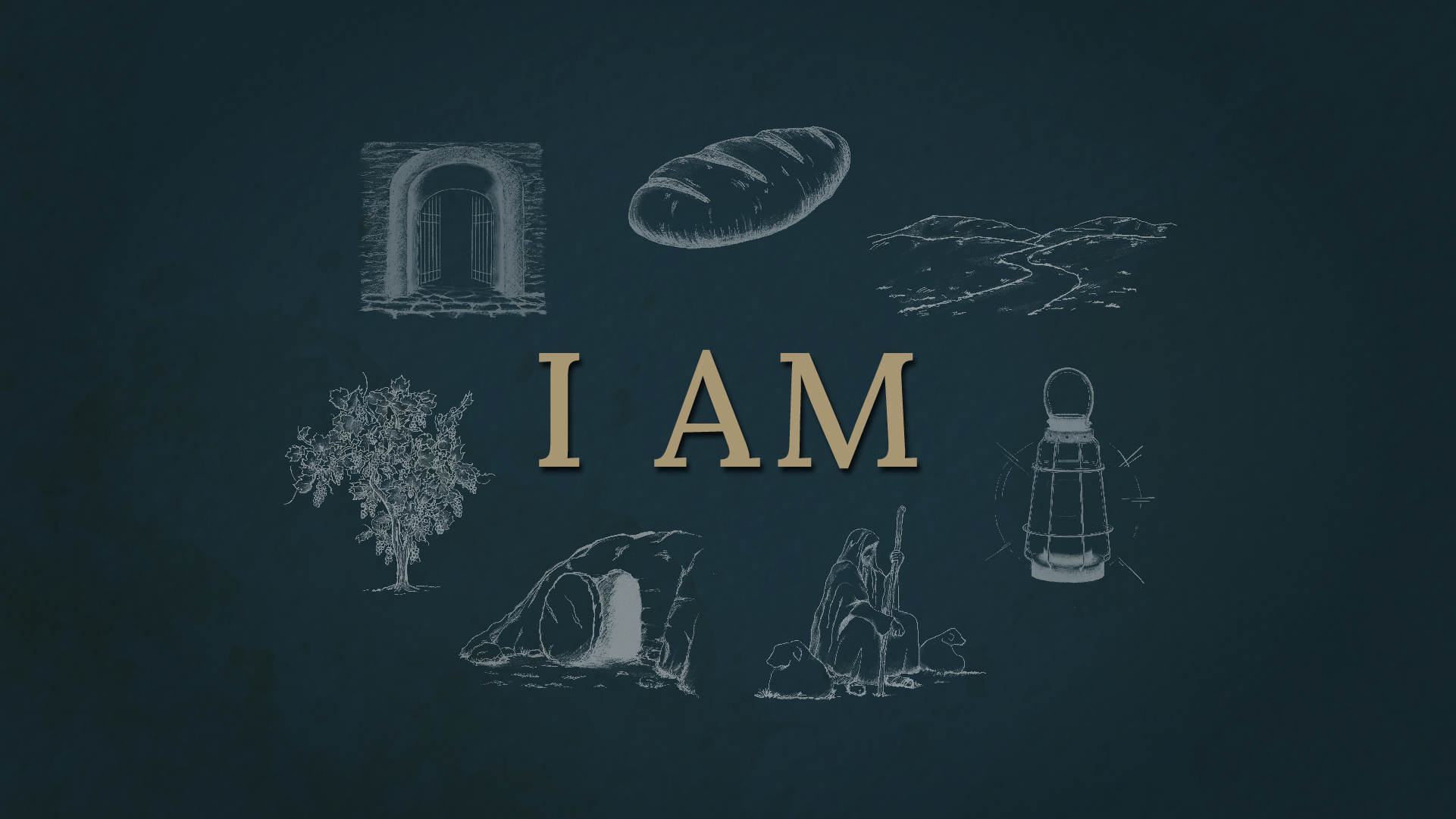 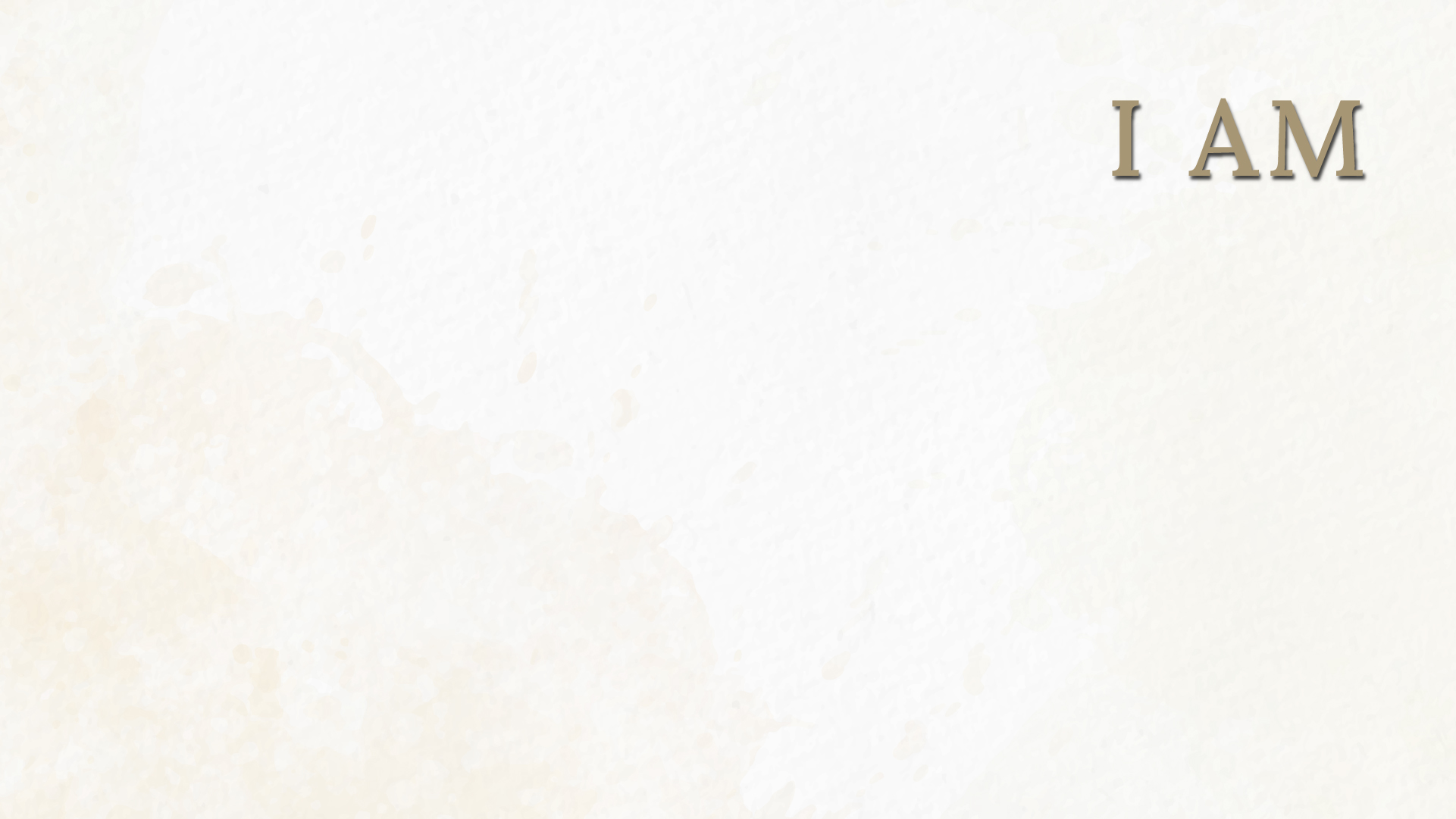 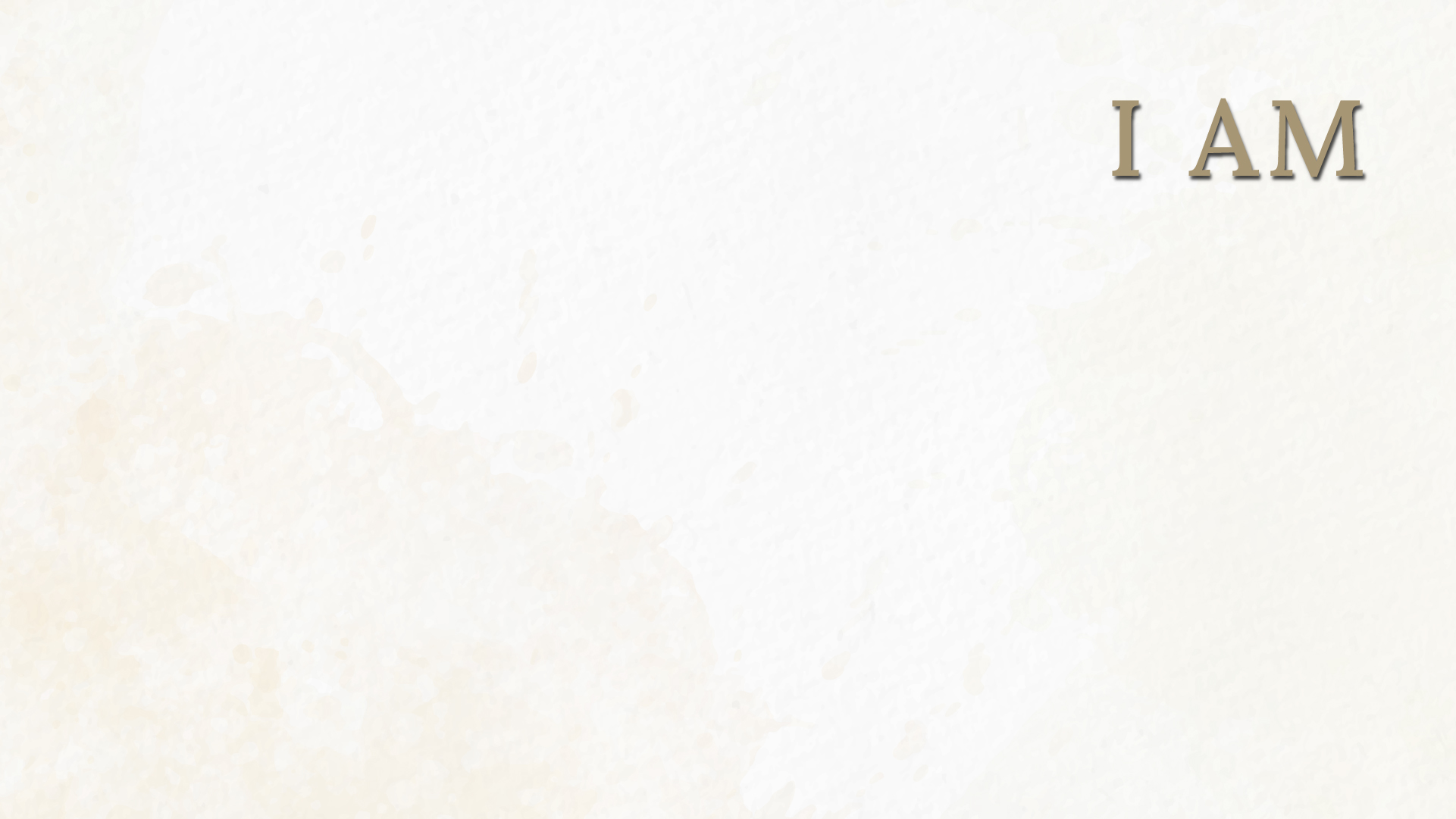 REFLECTION:
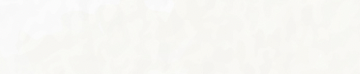 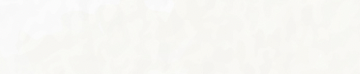 What ‘coping mechanisms’ do you turn to, when you are troubled and anxious?

If you’re a Christian, to what extent do you think of yourself as a sojourner with heaven as your true home?

What does it look like for you to trust and treasure Jesus this week?